Theory POSTSCRIPTS
Talk 8
Communications Law
Allard School of Law, UBC
Fall 2023
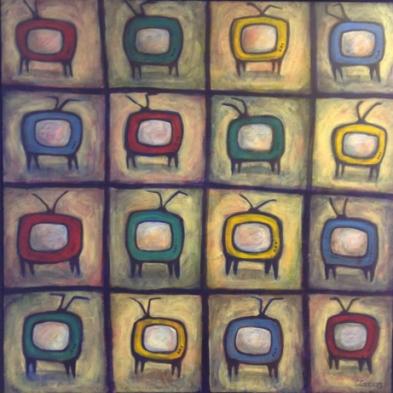 Jon Festinger K.C.
Allard Law of Law, UBC
QMUL School of Law (CCLS)
Of Counsel, Chandler, Fogden, Lyman
https://commlaw.allard.ubc.ca/
Permission to Record?
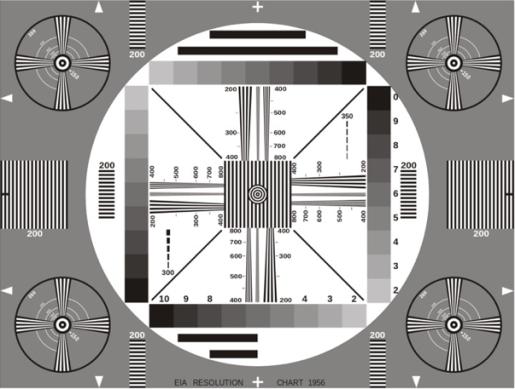 I would like to acknowledge that we are situated on the 
traditional, ancestral, unceded territory of the Musqueam people.
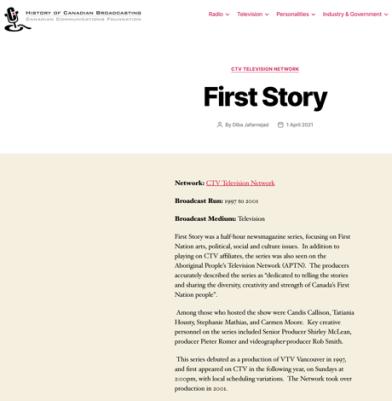 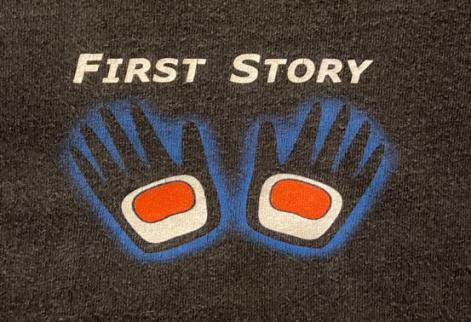 Special Guest
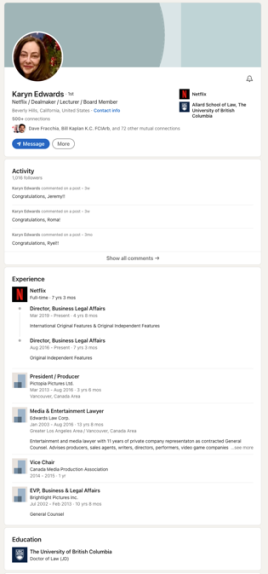 IMDB
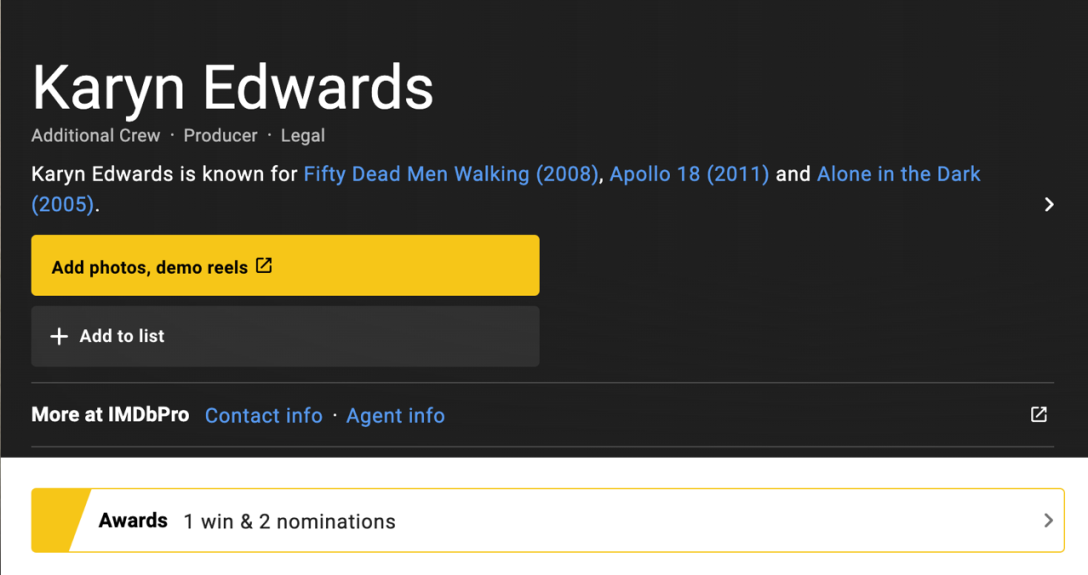 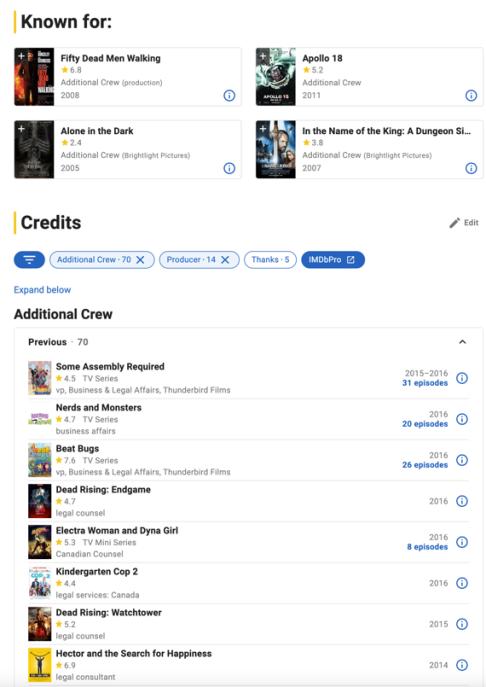 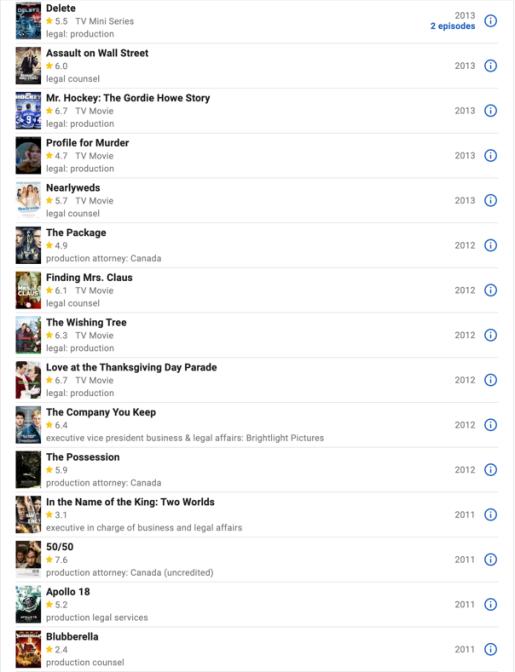 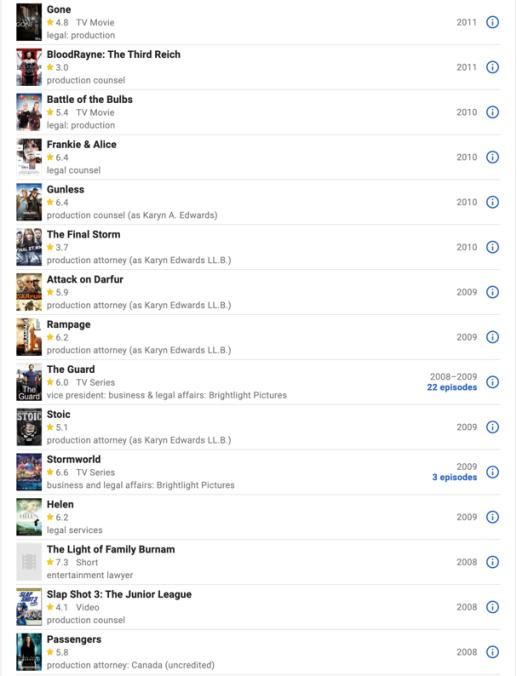 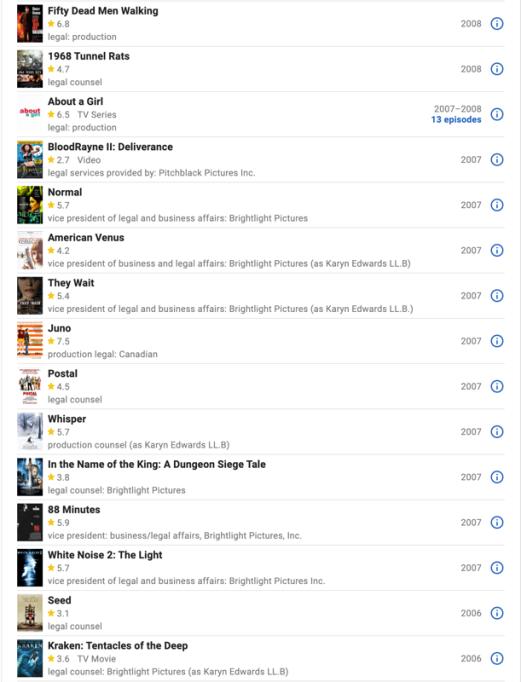 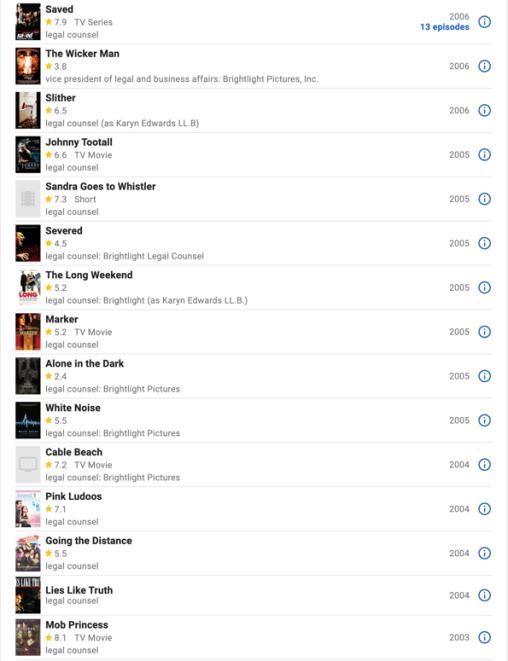 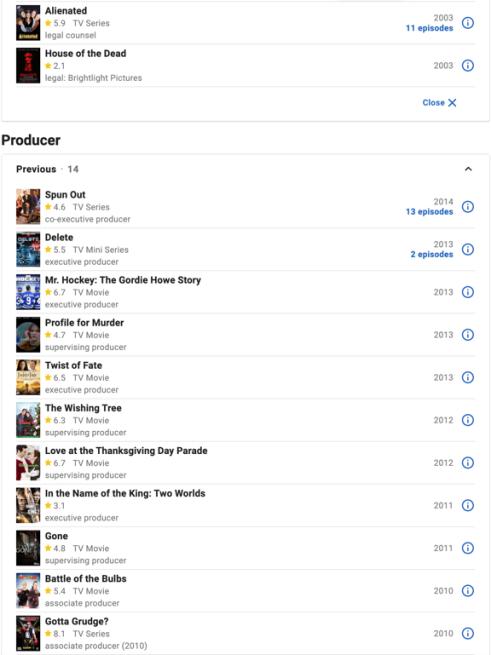 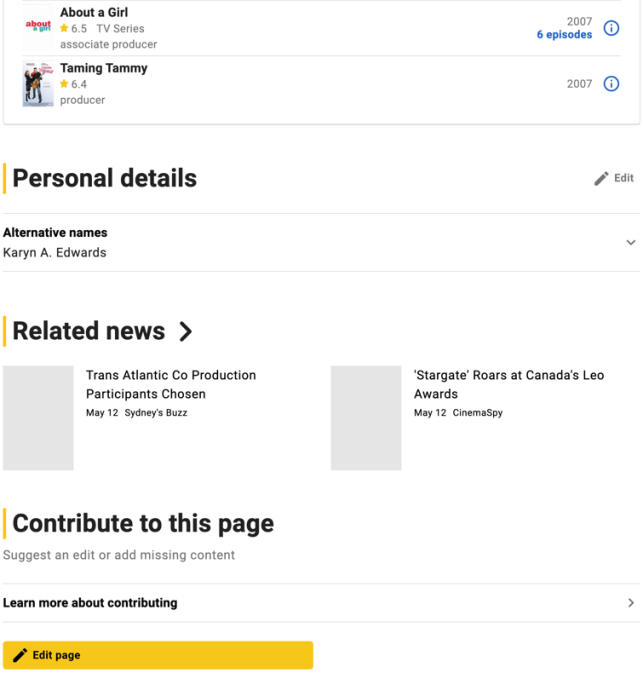 Logistics
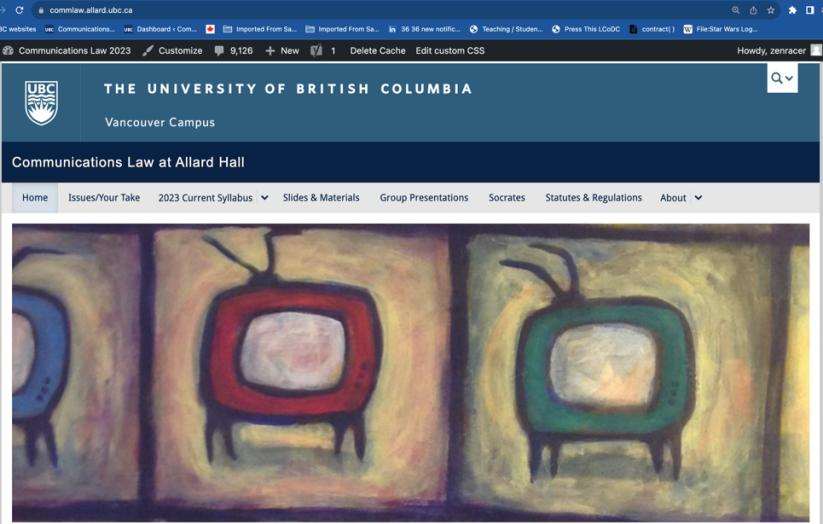 https://commlaw.allard.ubc.ca/
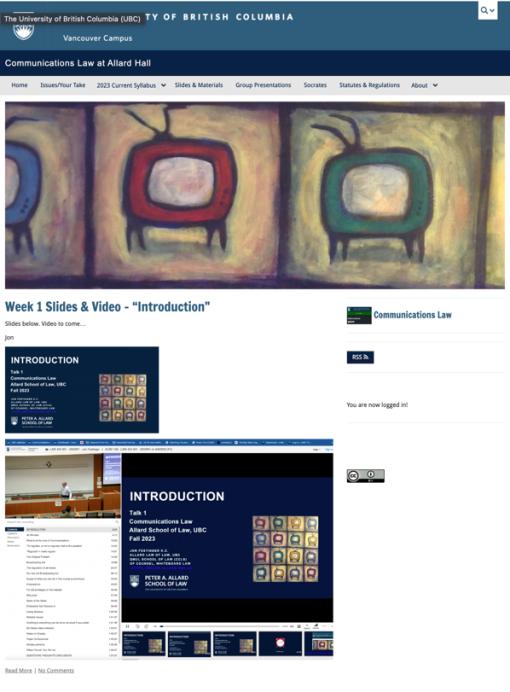 For full privileges on the website
1. Please create an account at http://cms.ubc.ca/ using your CWL.
2. Once you create an account and sign in at http://cms.ubc.ca/ you can click your name in the top right. Half-way down the following page will be your WordPress email address.
3. Send me your WordPress email address at jfestinger@telus.net or at jon.Festinger@ubc.ca
4. Then, I will invite you to participate with authoring privileges via your WordPress email address.
Why post?
Engaging and engaging others is the key.
Because you don’t love speaking up in class.
Because you just saw something, and you’ll never remember it unless you post it now.
Please sign your name to your post
“Living” Syllabus
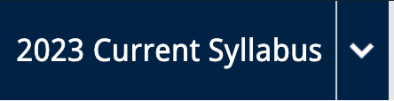 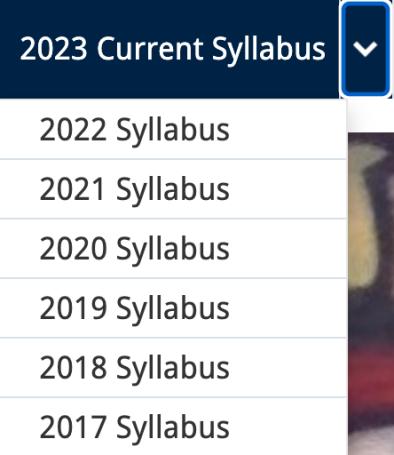 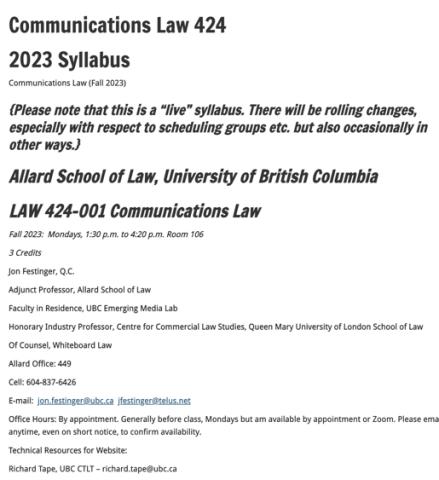 Website issues…
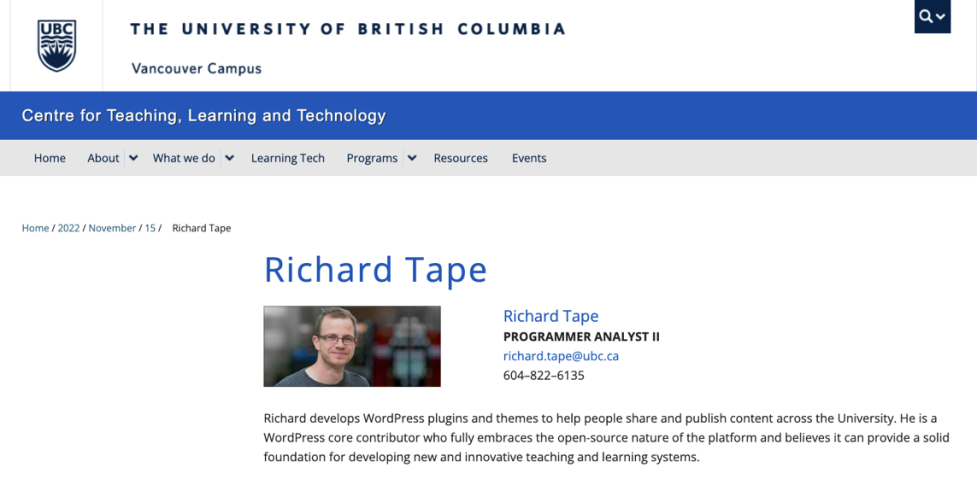 Anything & everything can be 
done via email if you prefer
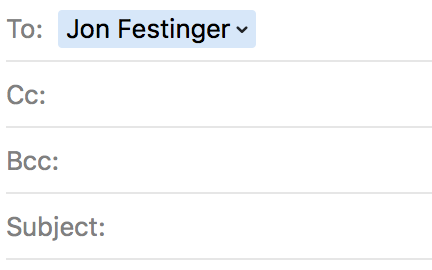 Notes on Grades
Scale-down tendency (ok, after 30 years it’s more than a tendency…)
Paper is 60%. Participation is 40%. In-class, website, email, presentations, anything you want to do (within reason)…
Presentations: Group or Individual. Engaging your classmates is the key. 
Presentation and paper can be related
Paper Confessional (or what I learned one winter holiday)
Legal/normative reasoning/argument including footnote/bibliography support & Contribution/Move forward  60%
Presentation including layout, headings, grammar, language/writing skills, “tightness”  25%
Topic/Originality/Degree of Difficultly   15%

THIS IS NOT A RUBRIC. IT IS A  SELF ASSESSMENT.
Will read: drafts…outlines…synopsis……abstracts…etc. 
As late as I can…
Due last day of exams by 4:00 PM.
Send in papers by email. Make sure you get acknowledgment of receipt.
Grades (primarily)
Paper  Quality

Participation  Effort
Office “Hours”: You Tell me
Room 449
Email me jon.Festinger@ubc.ca jfestinger@telus.net 
Text: 
c. 604-837-6426
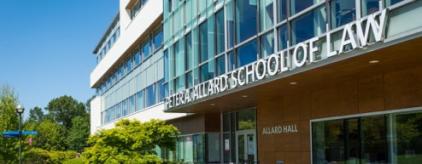 QUESTIONS
THOUGHTS
 DISCUSSION
Humour of the Week
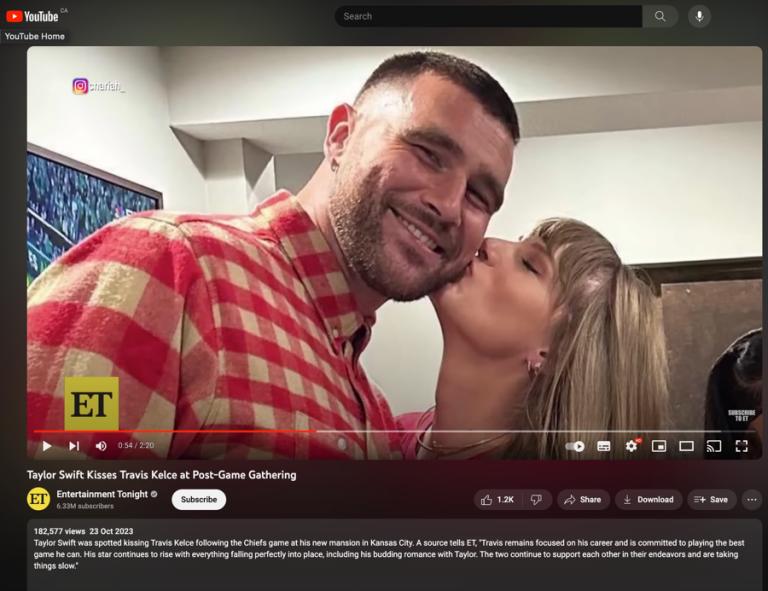 Reality “Show”
QUESTIONS
THOUGHTS
 DISCUSSION
News of the Weeks
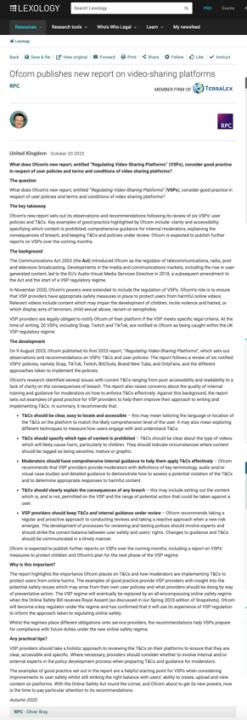 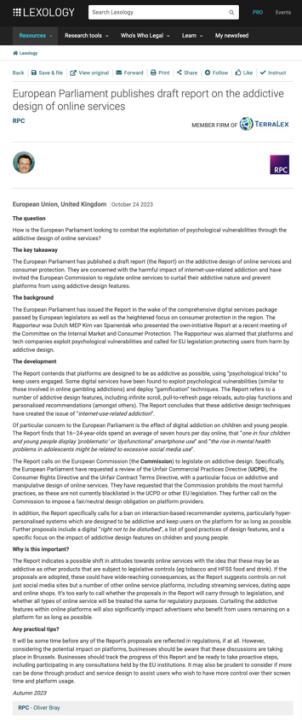 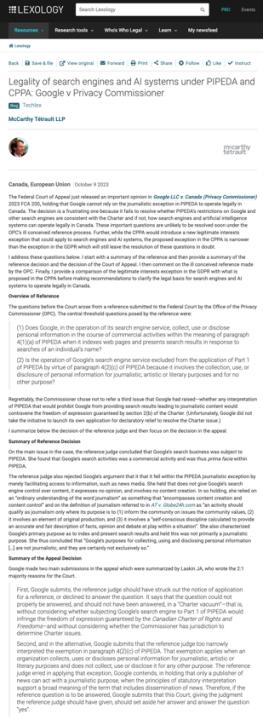 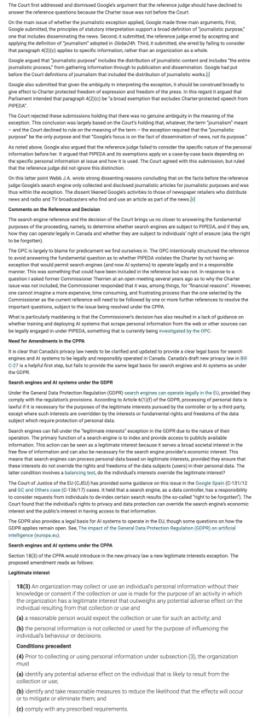 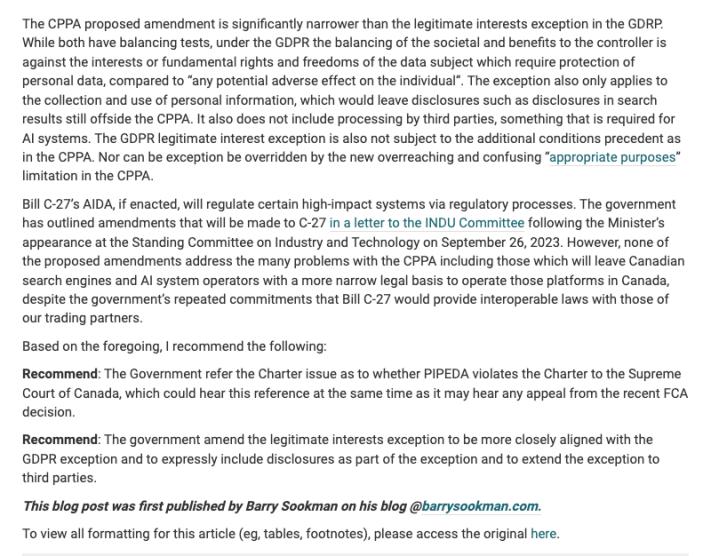 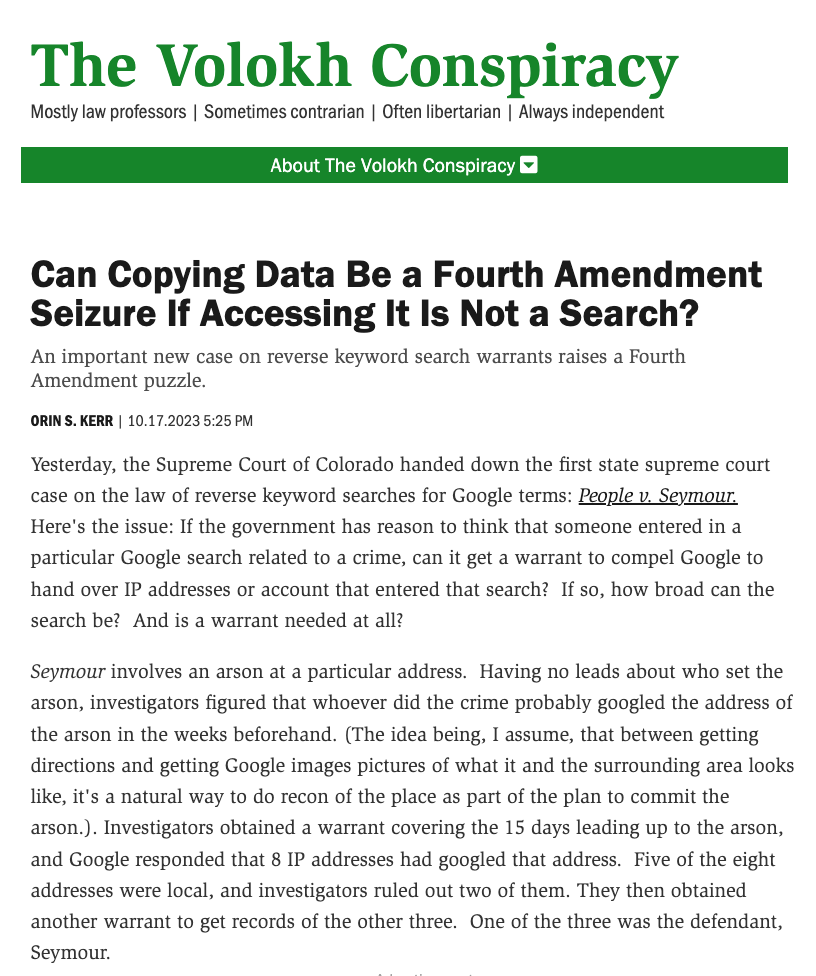 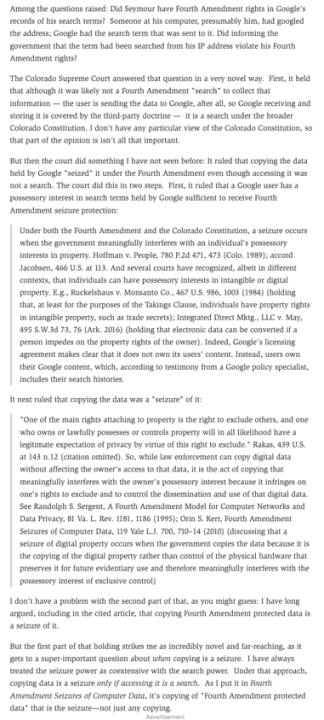 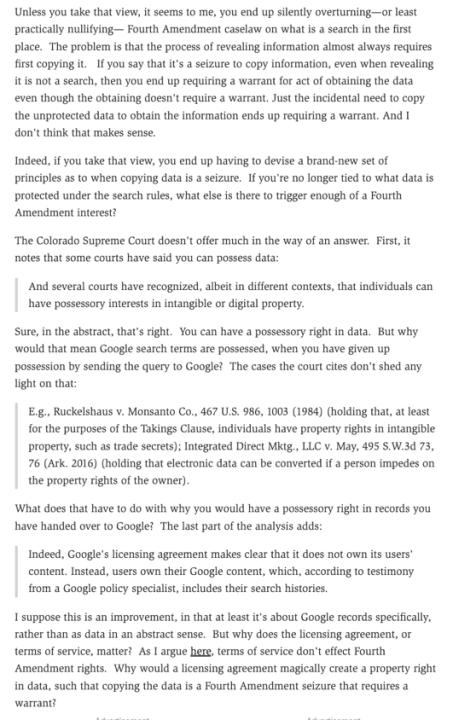 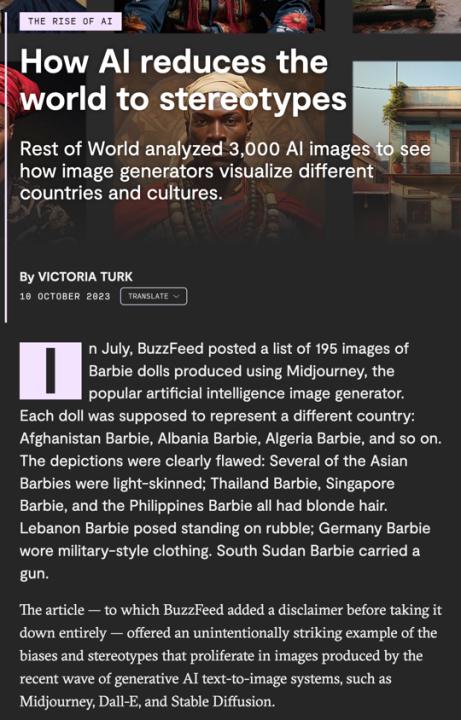 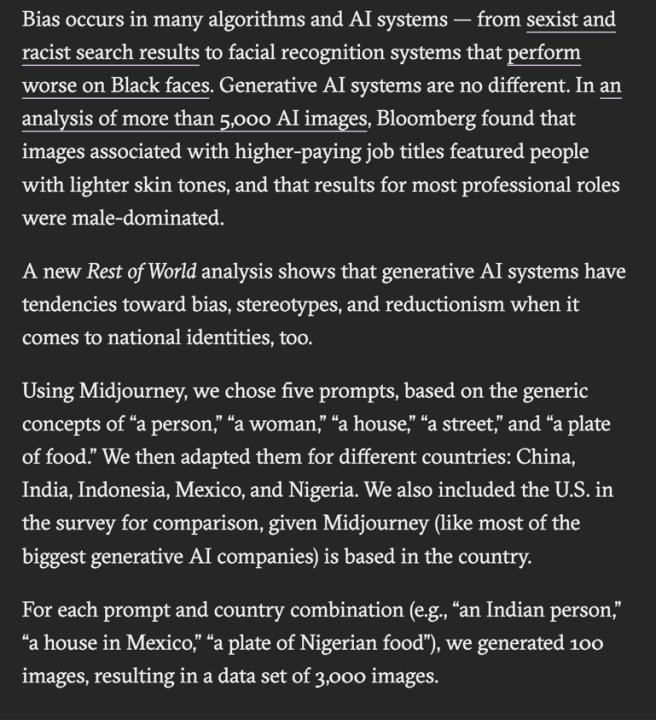 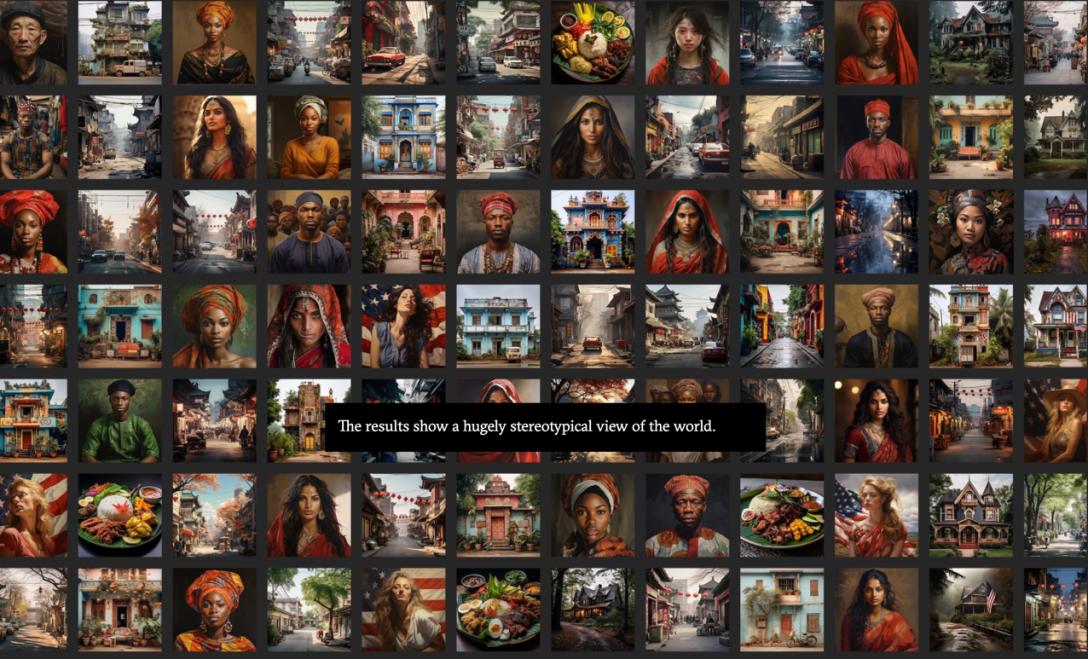 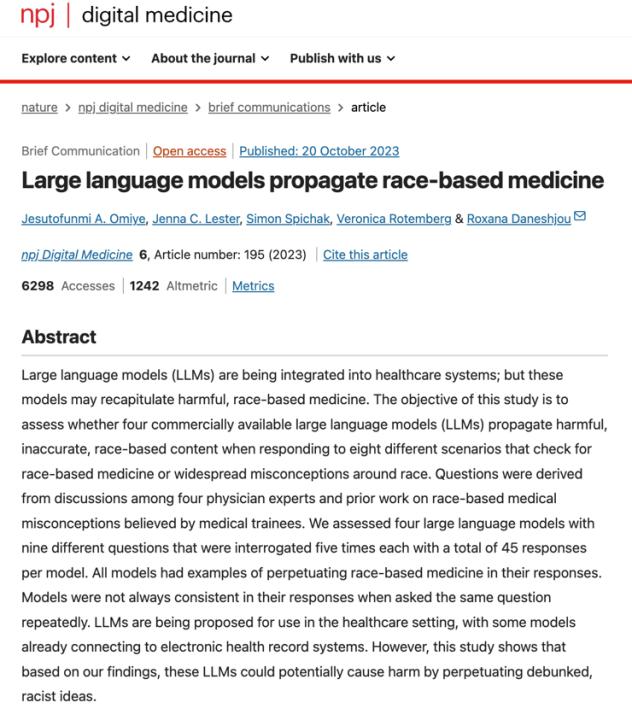 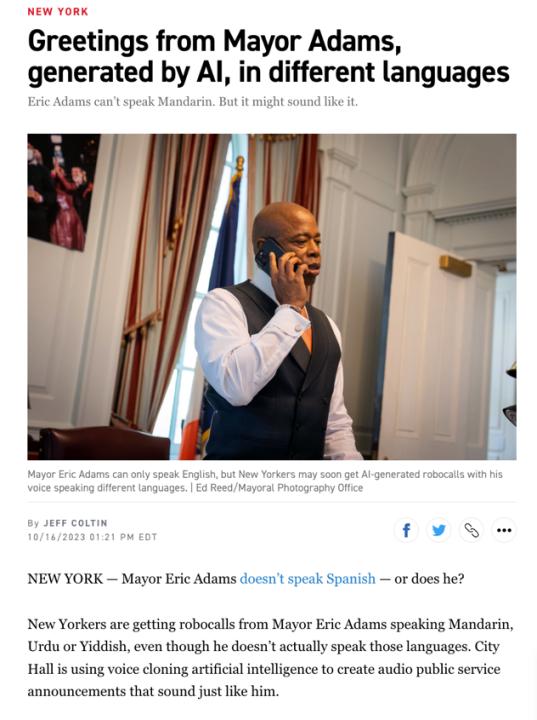 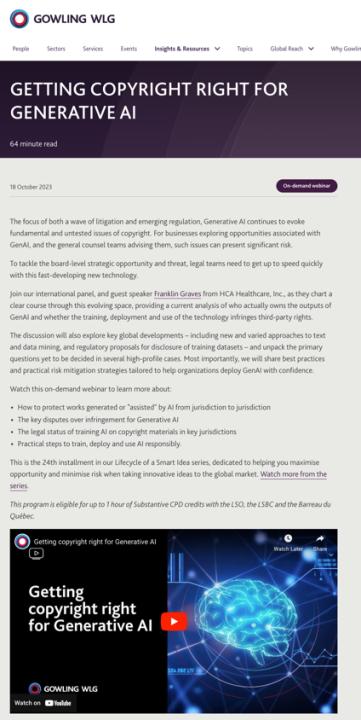 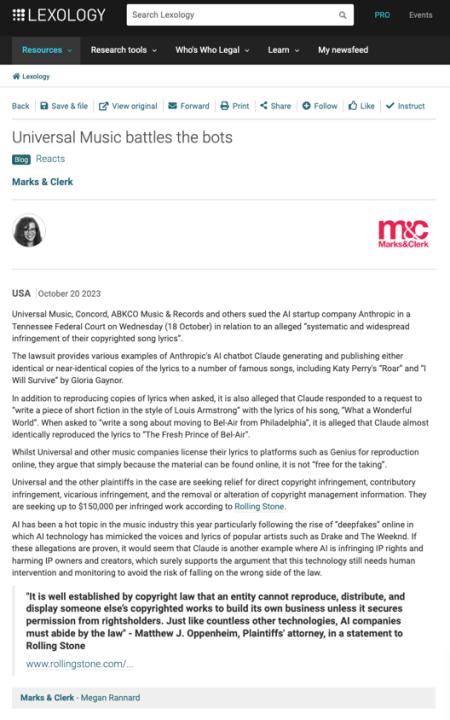 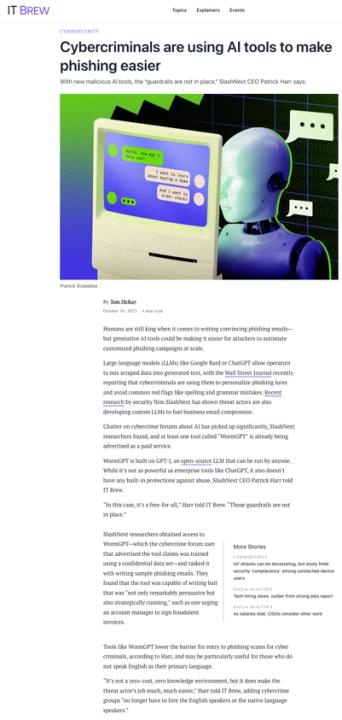 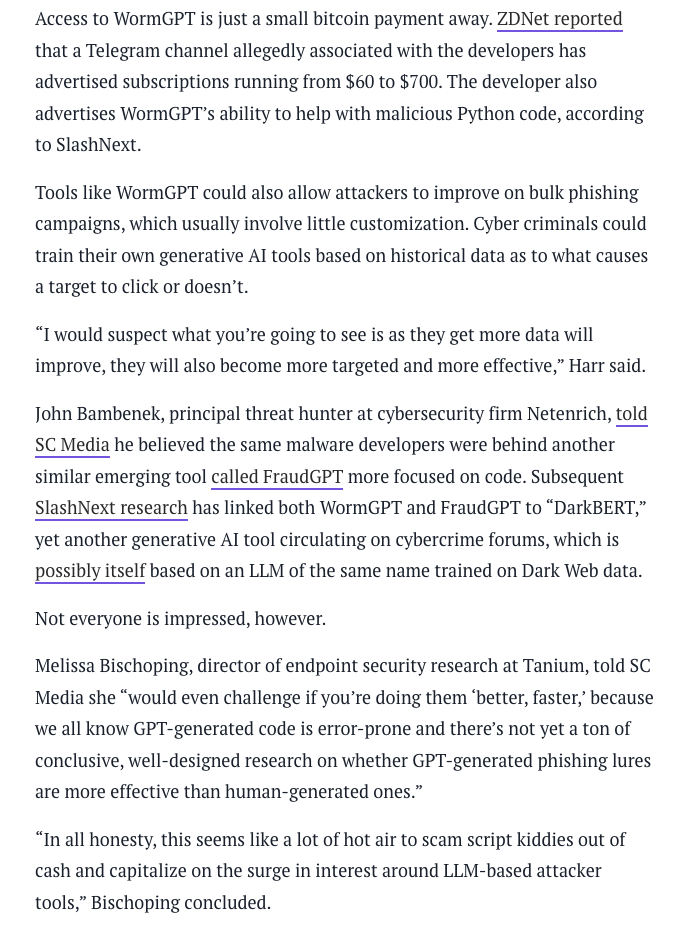 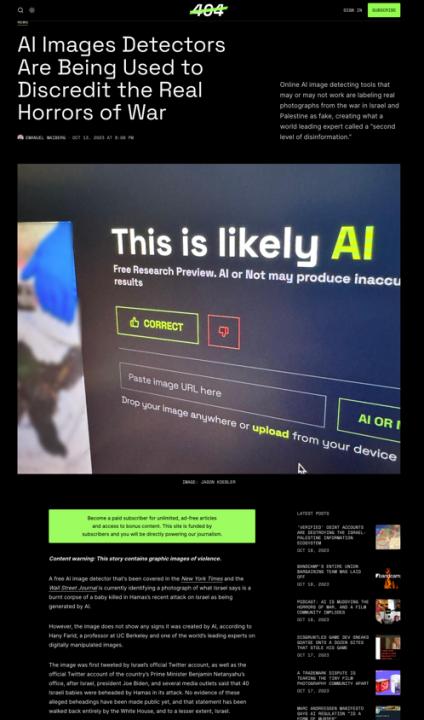 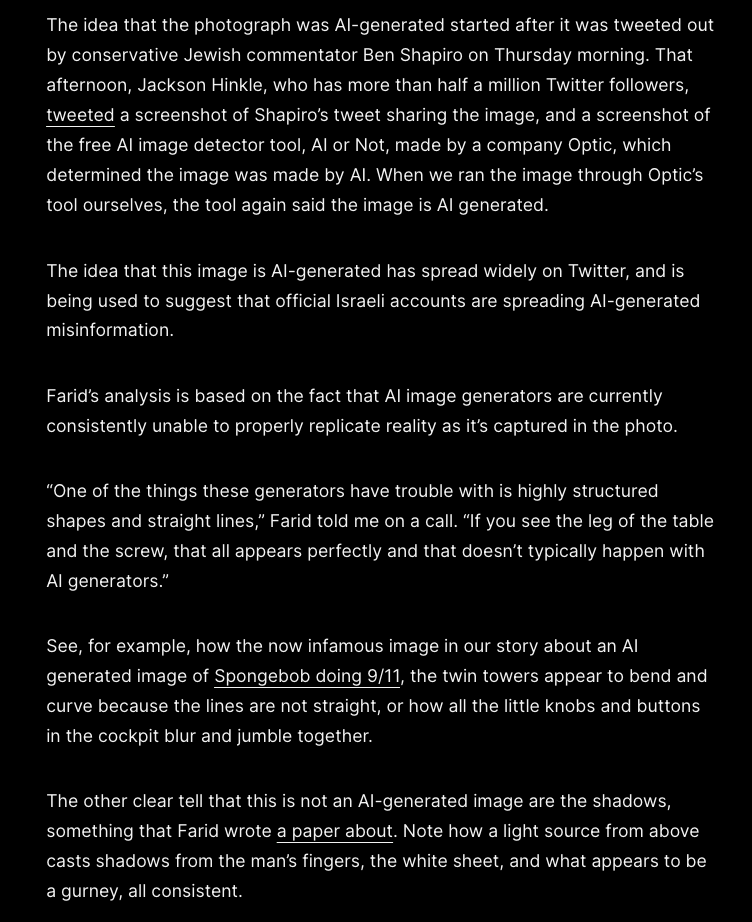 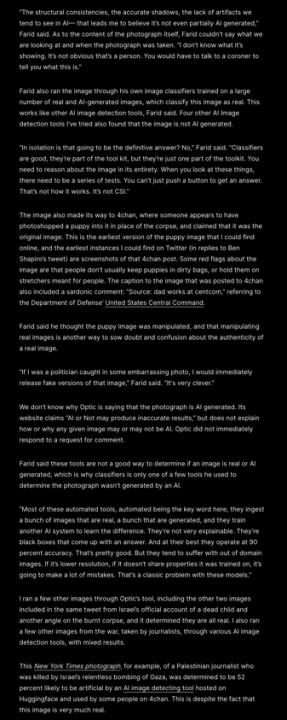 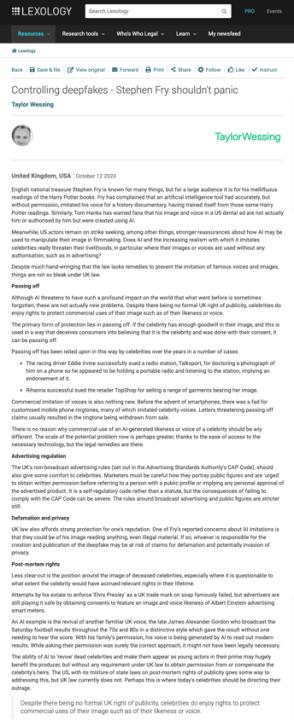 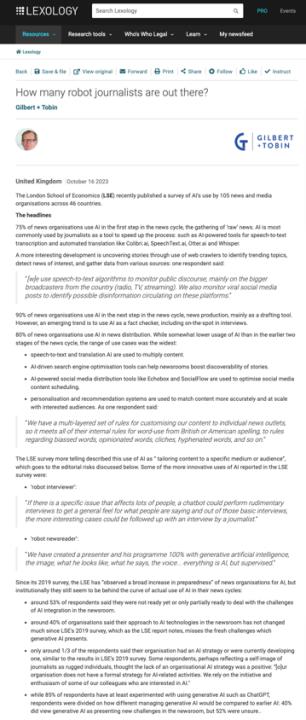 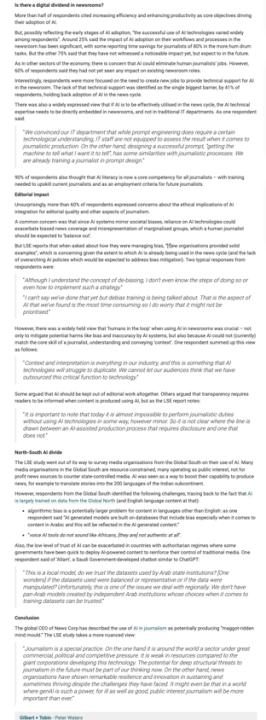 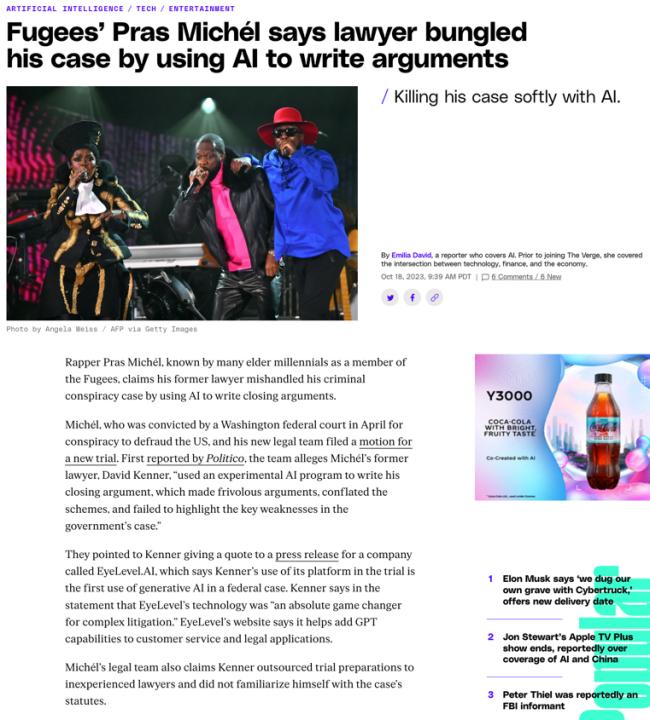 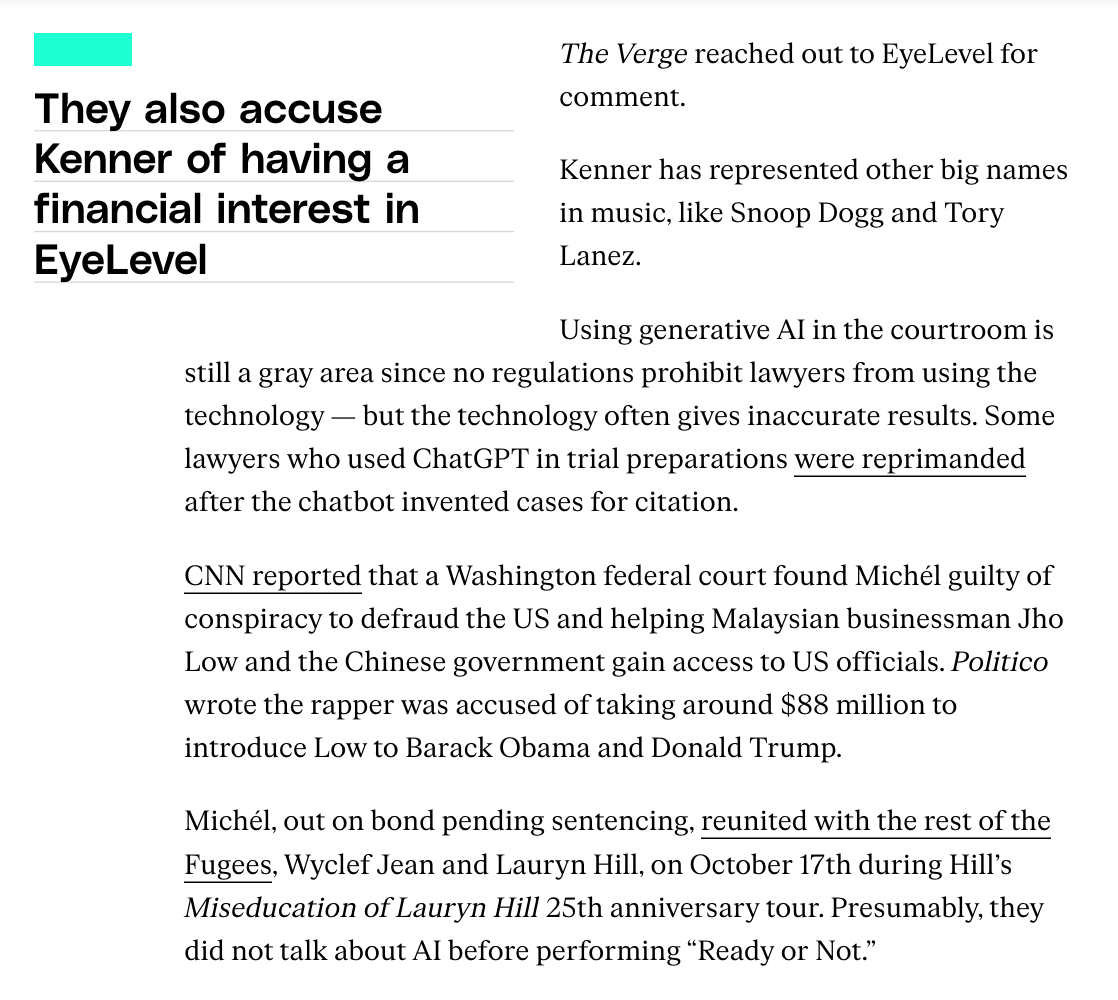 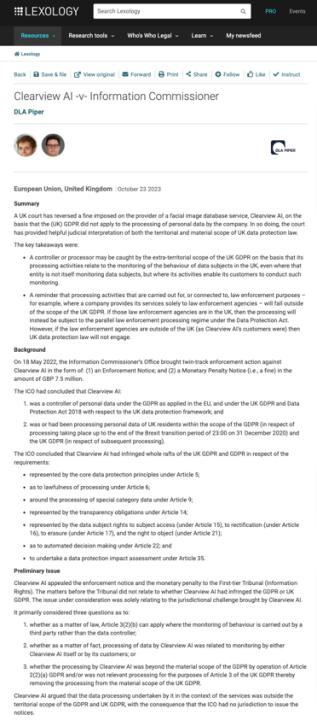 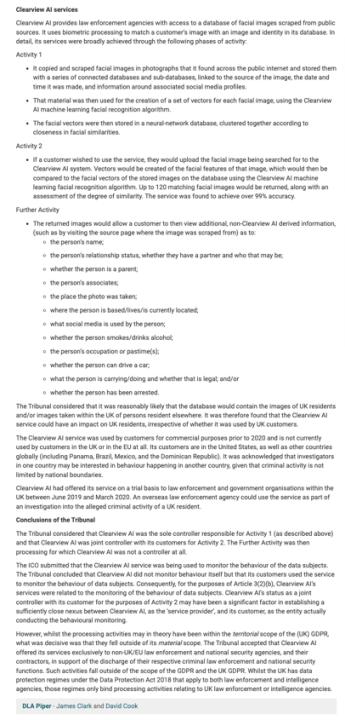 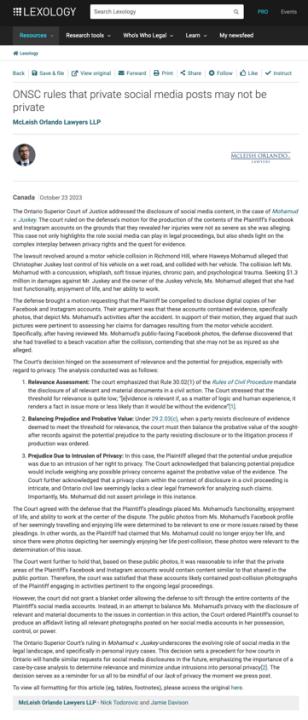 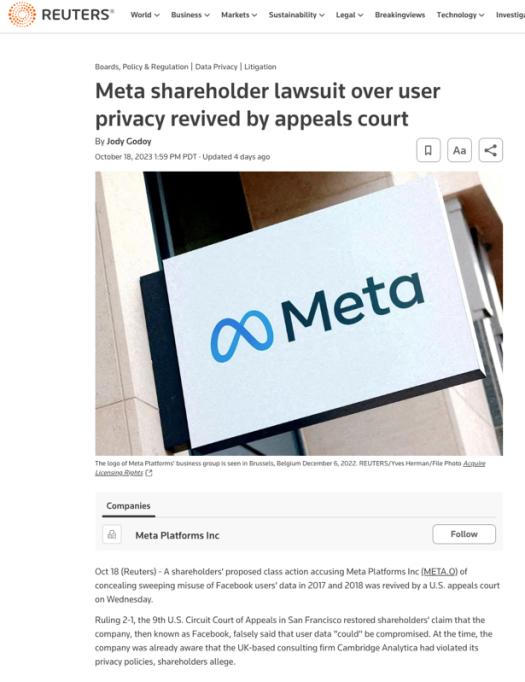 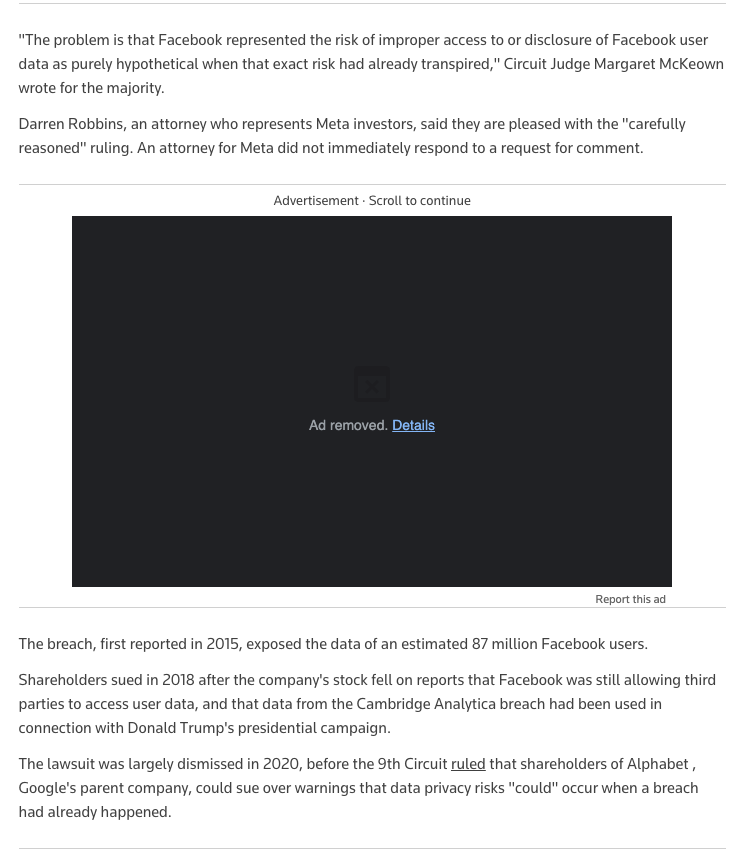 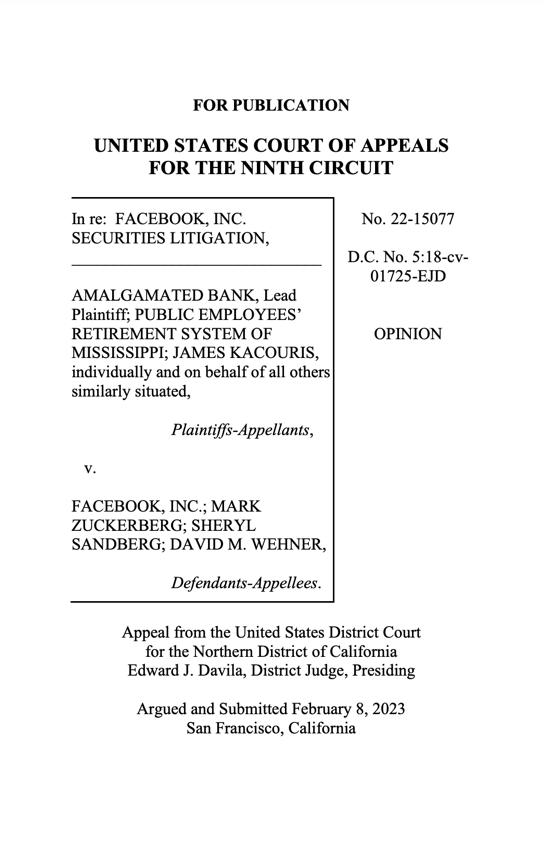 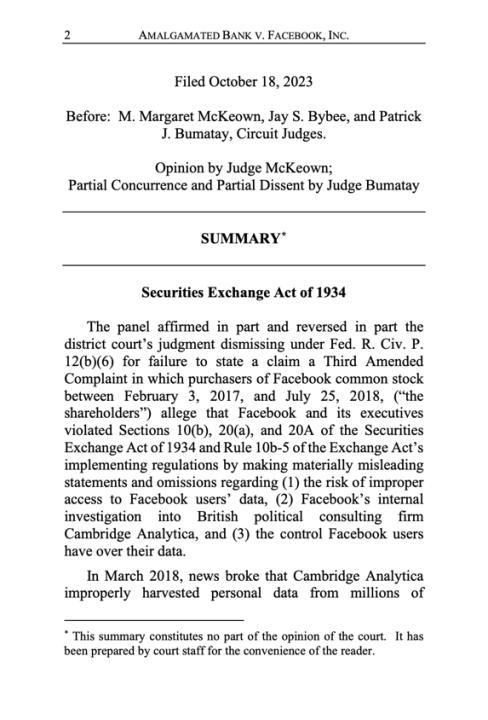 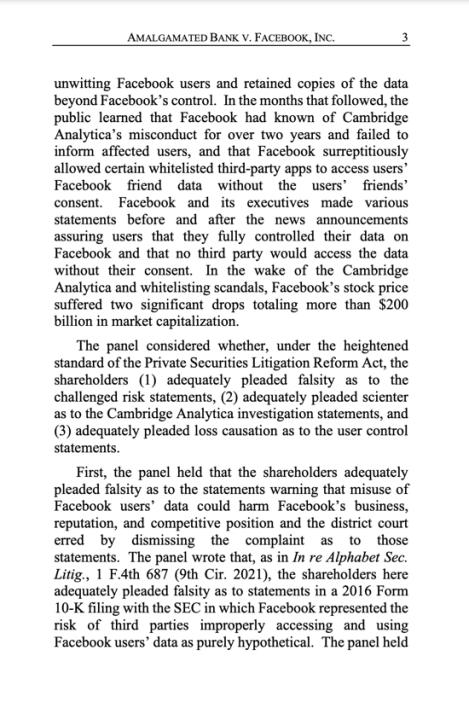 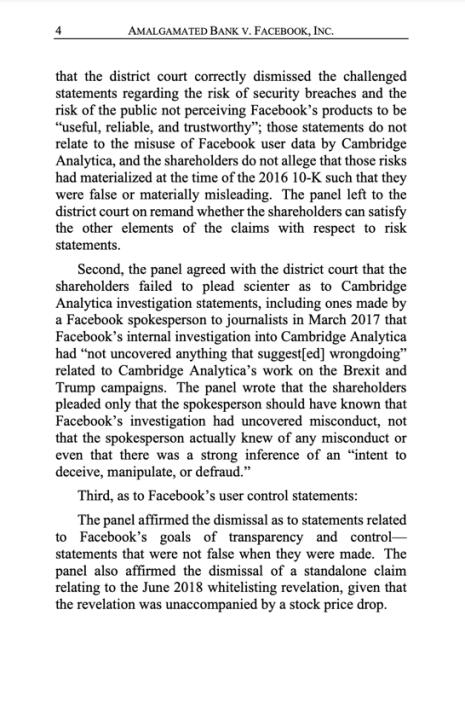 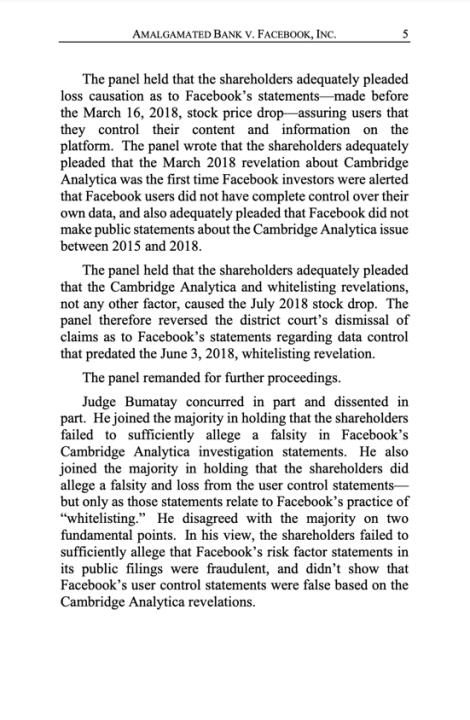 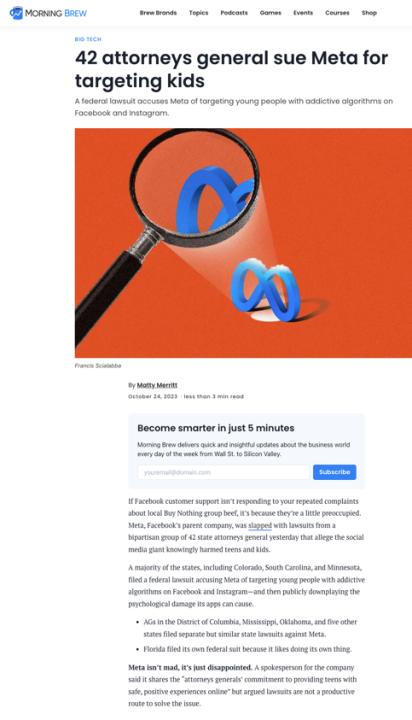 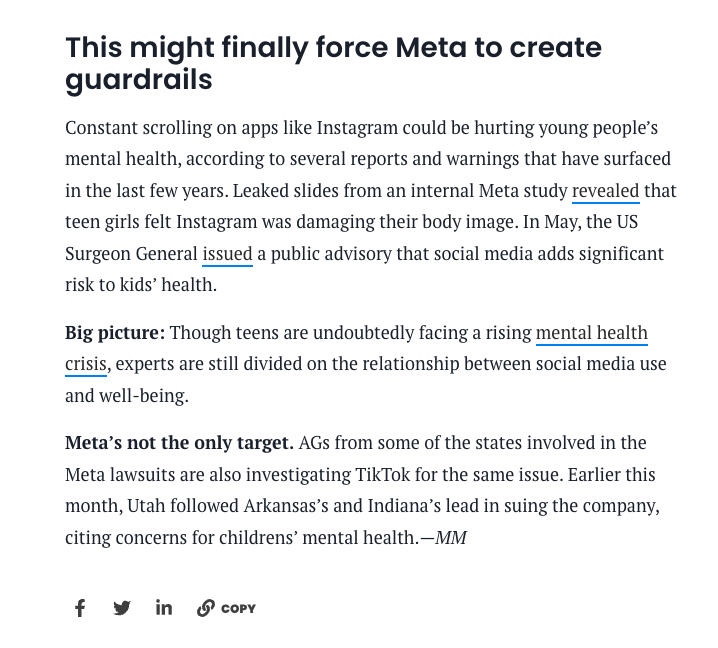 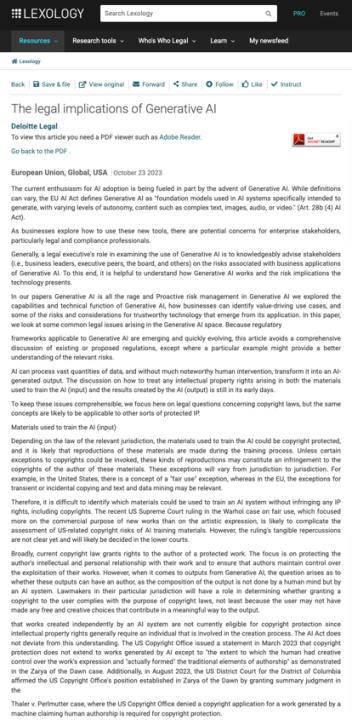 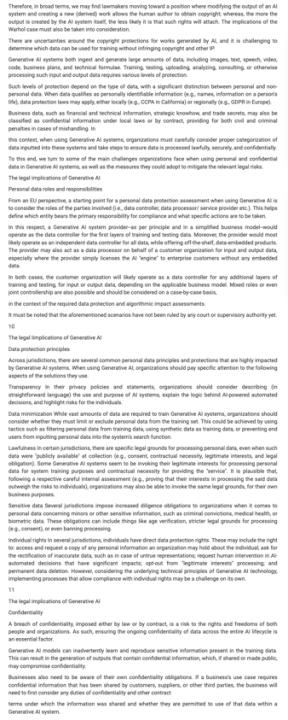 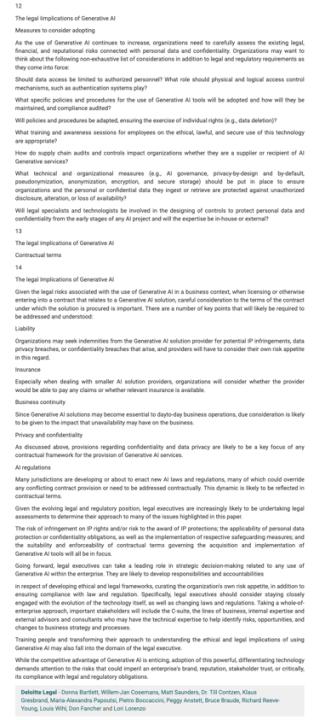 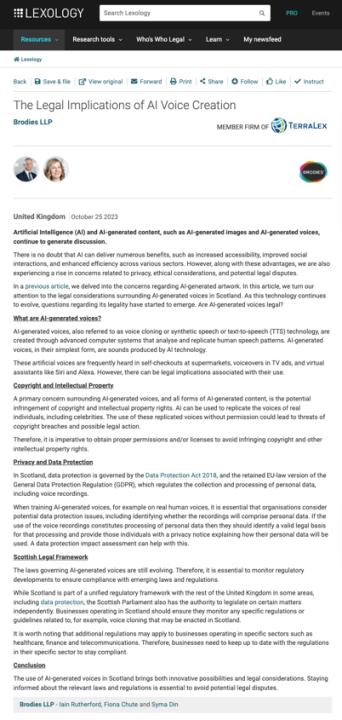 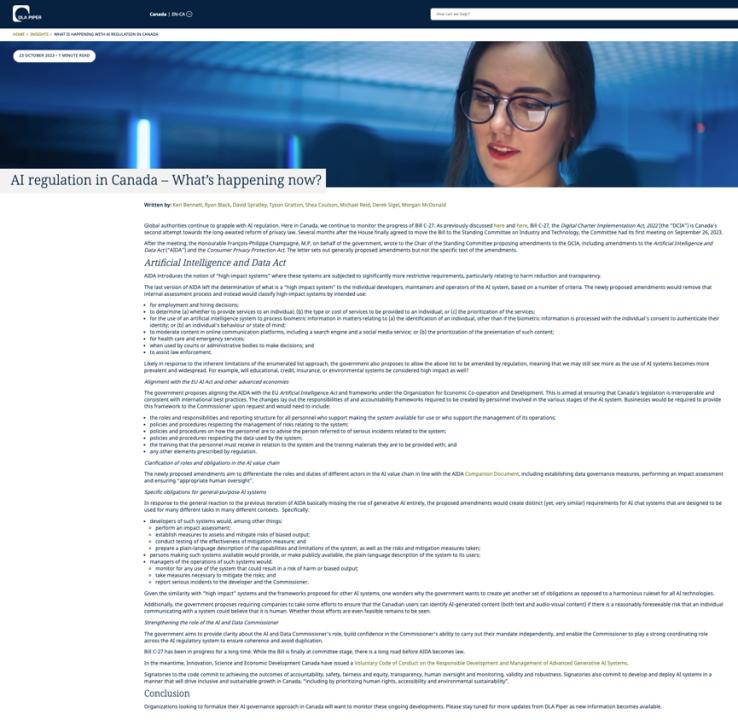 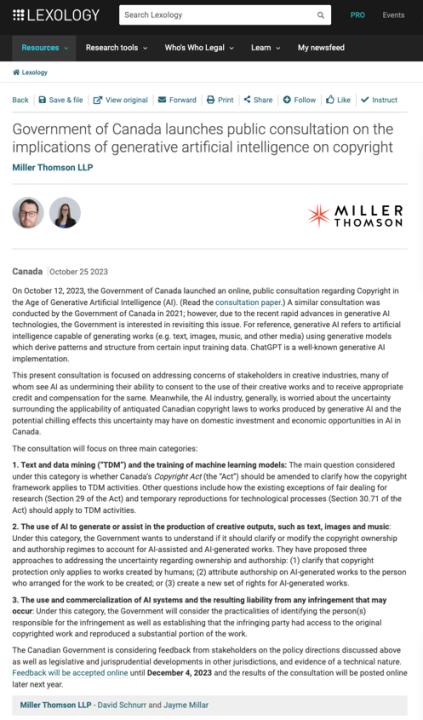 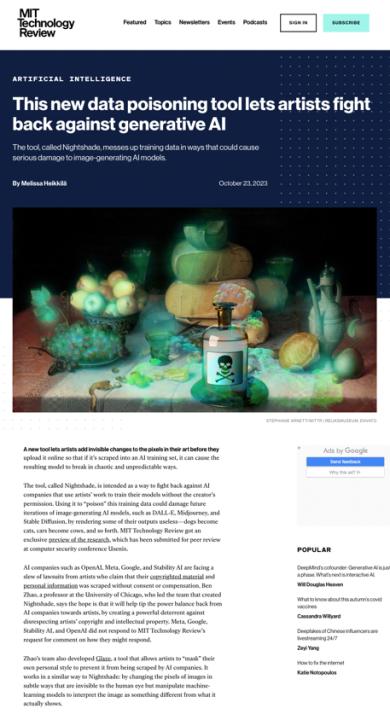 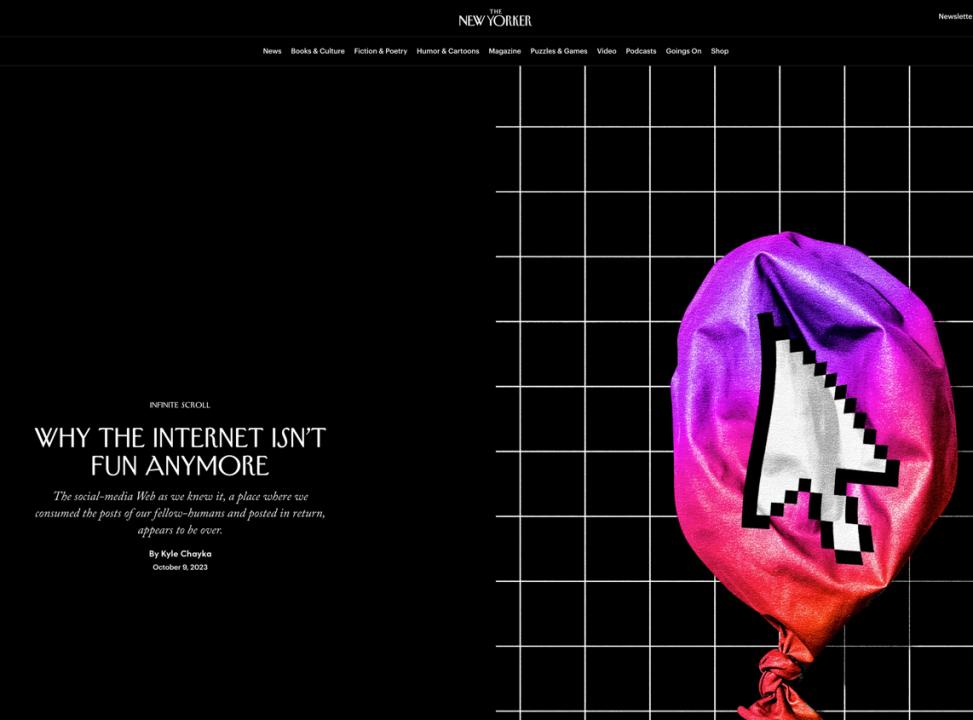 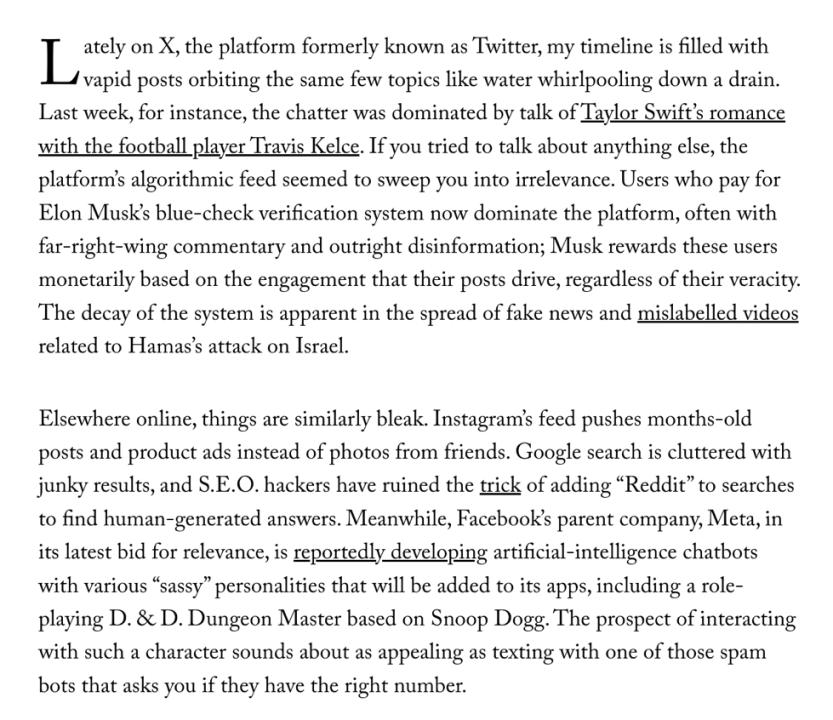 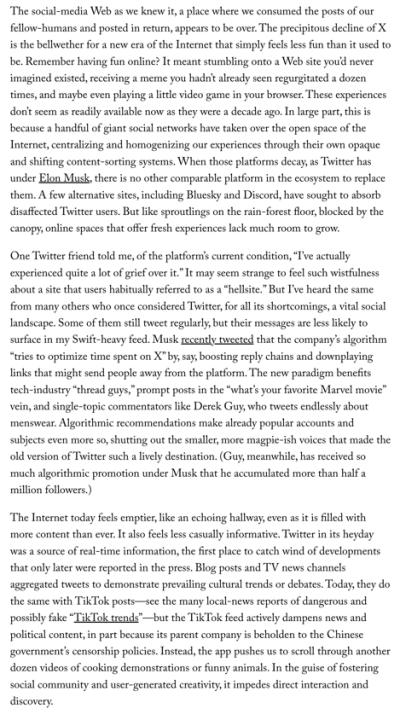 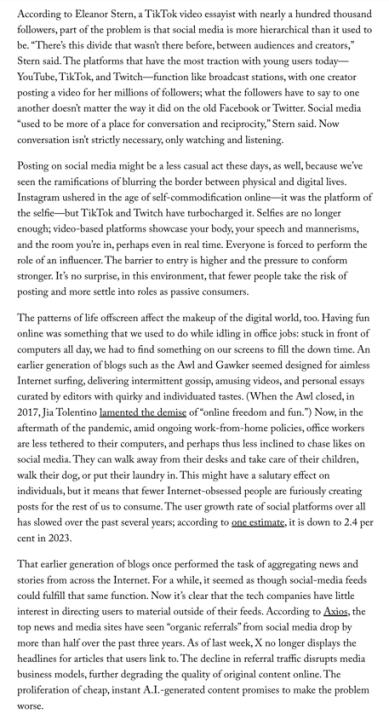 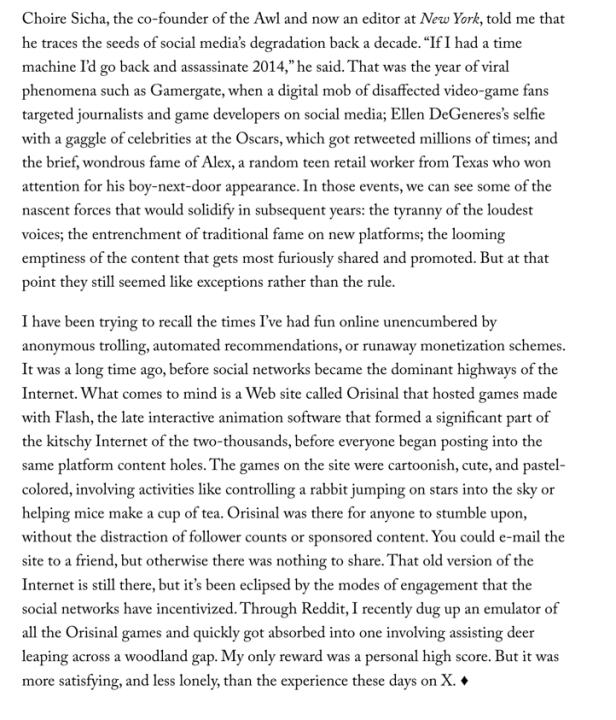 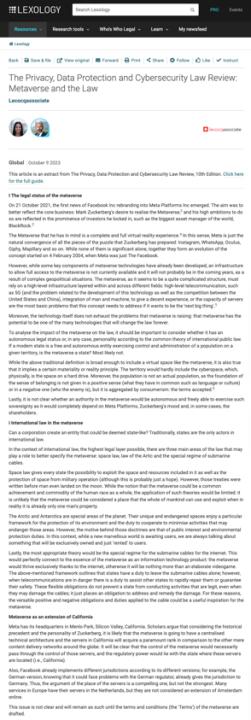 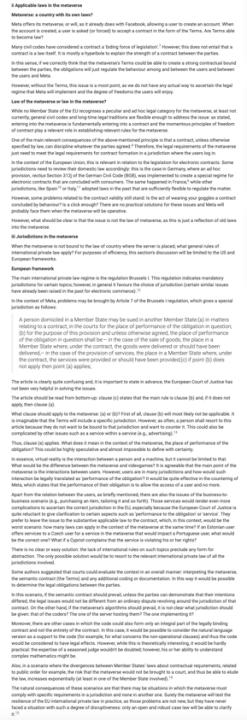 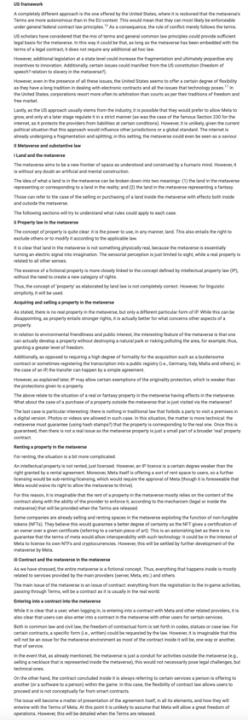 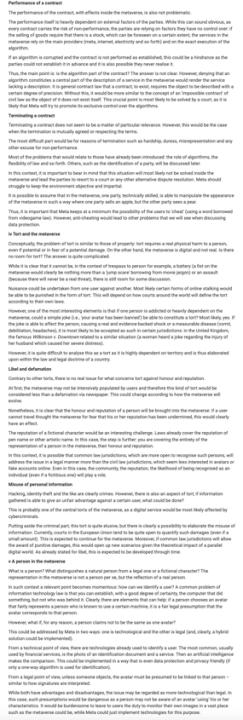 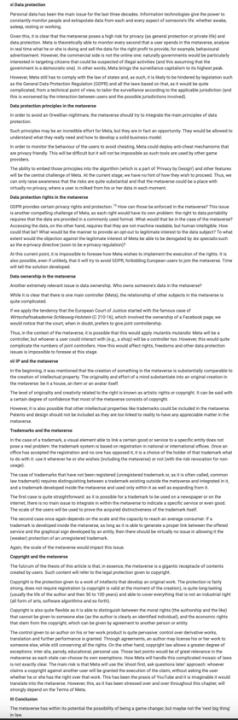 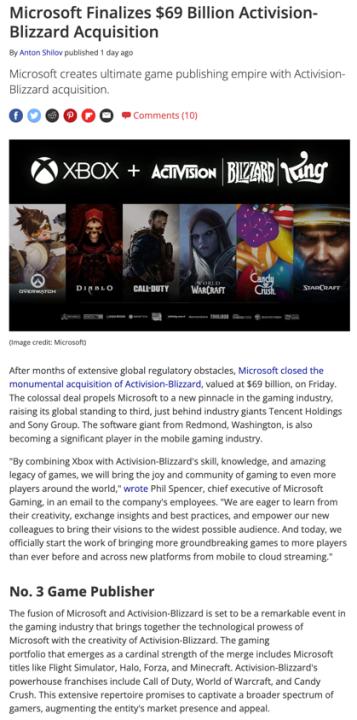 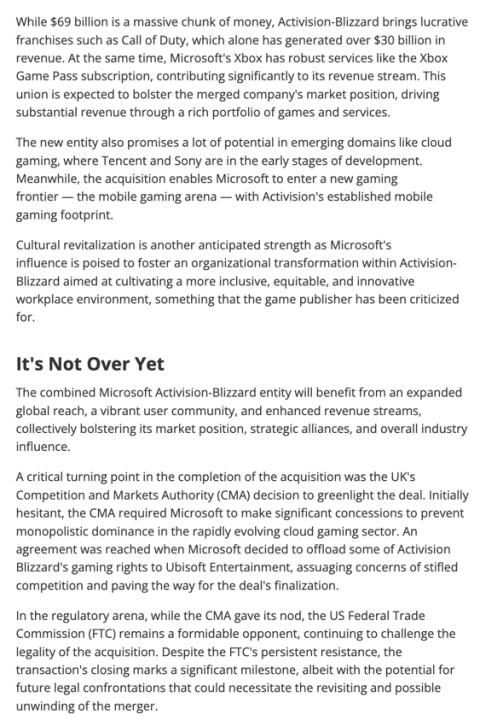 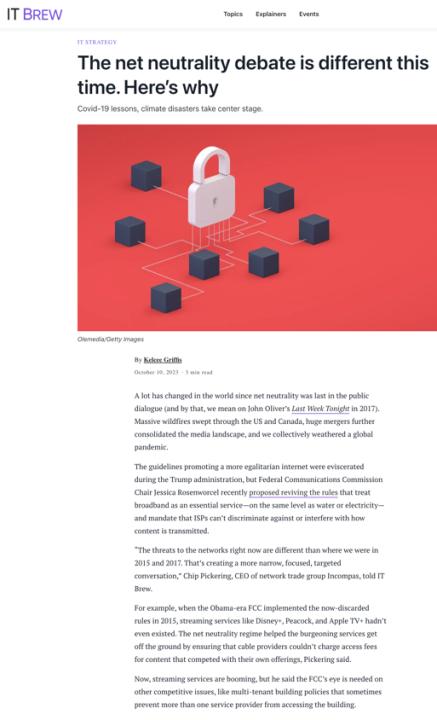 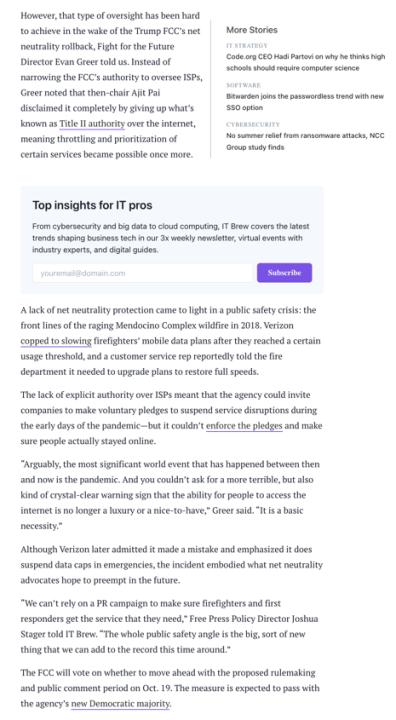 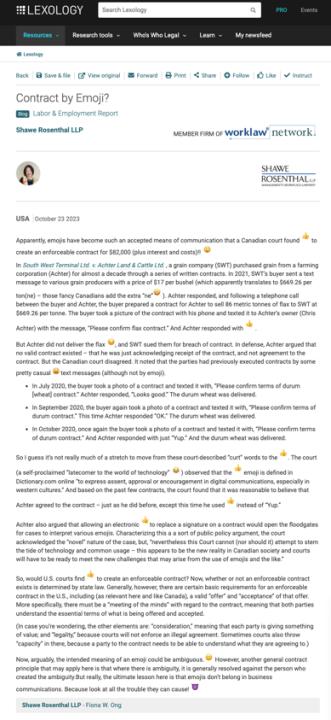 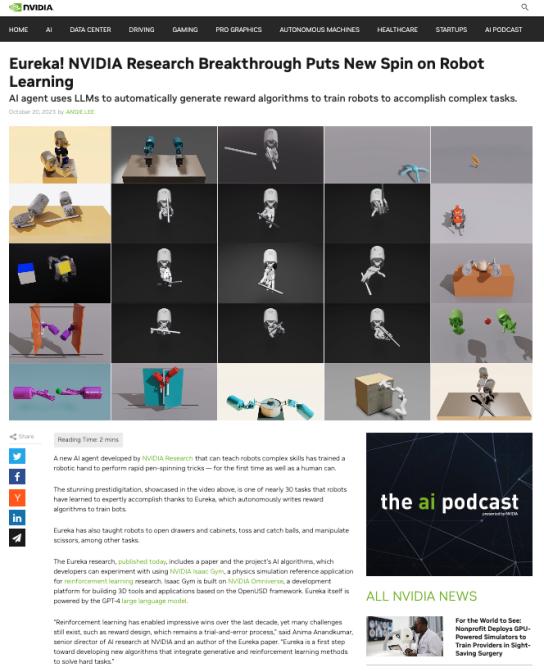 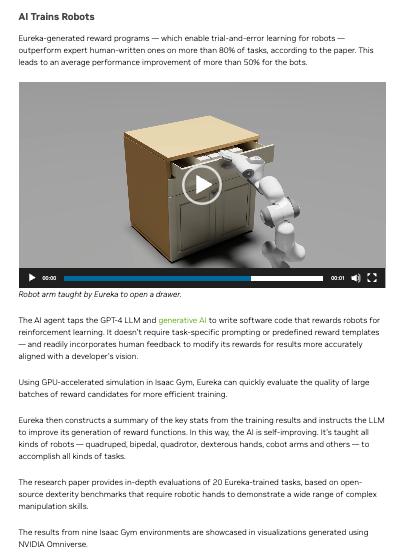 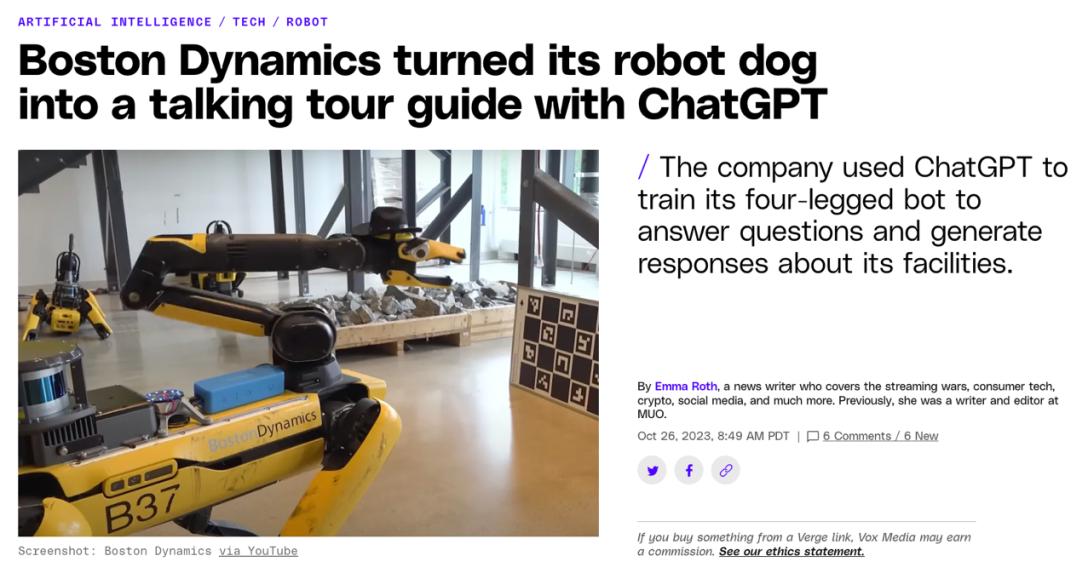 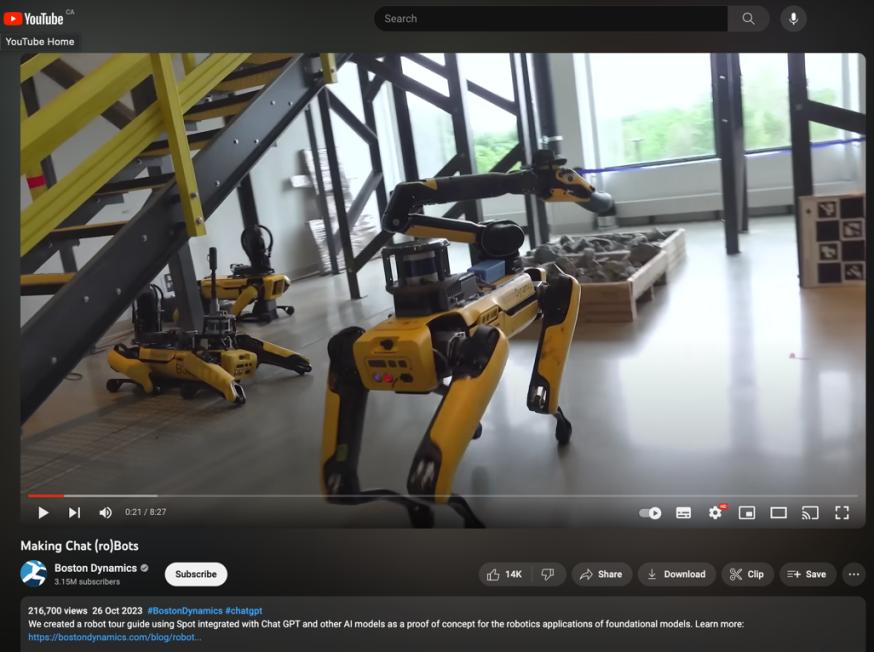 QUESTIONS
THOUGHTS
 DISCUSSION
Follow-ups
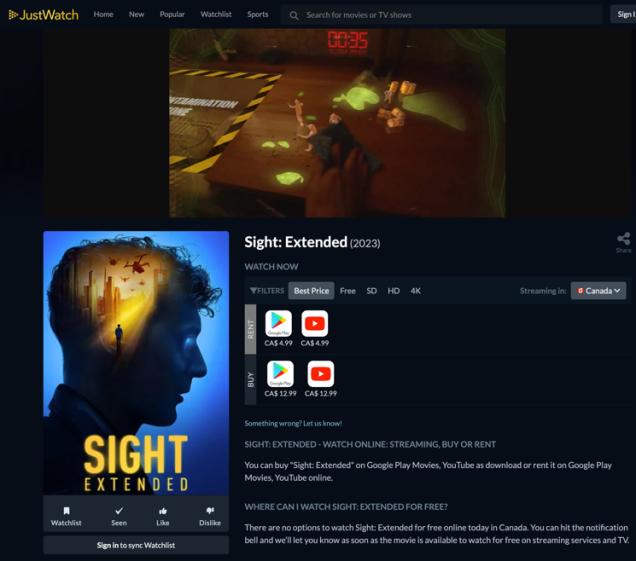 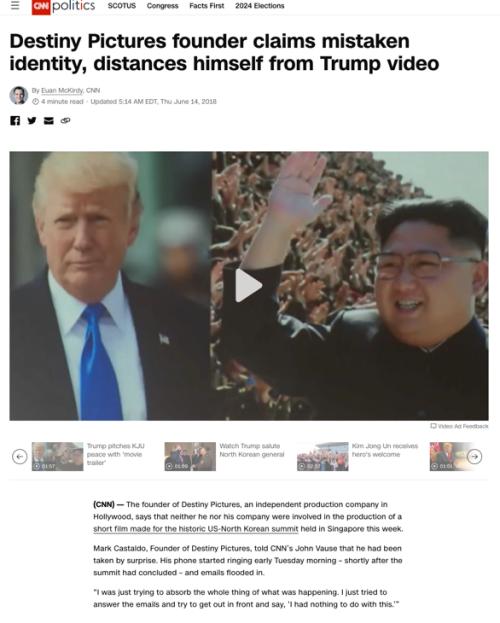 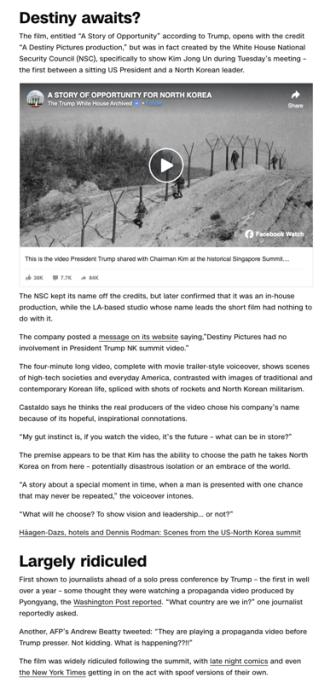 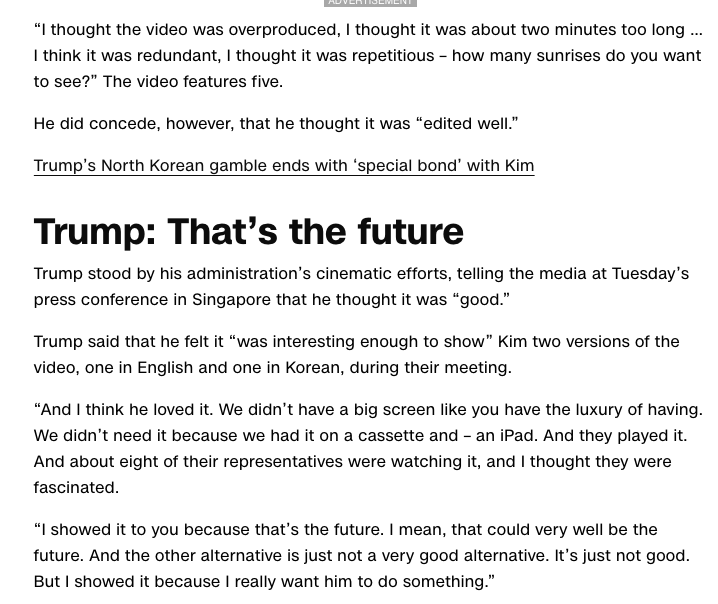 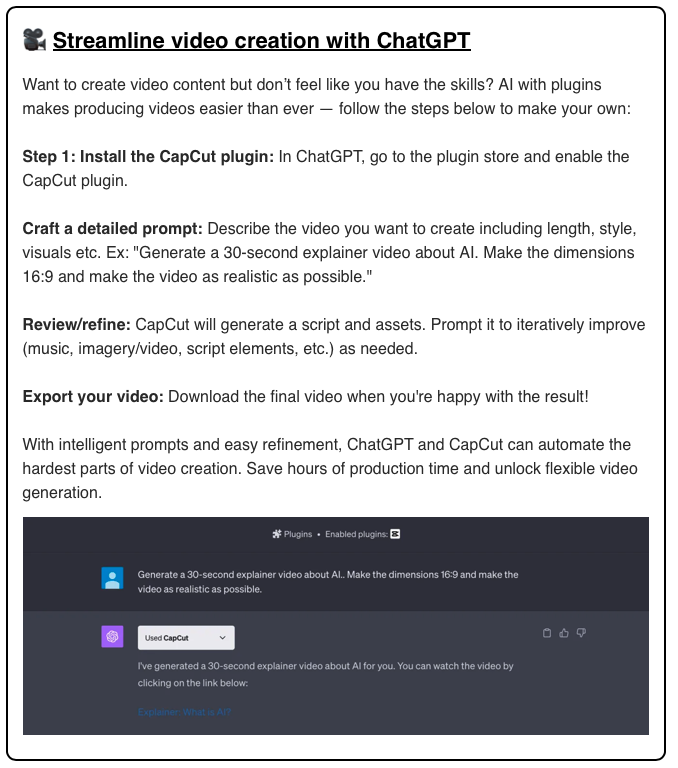 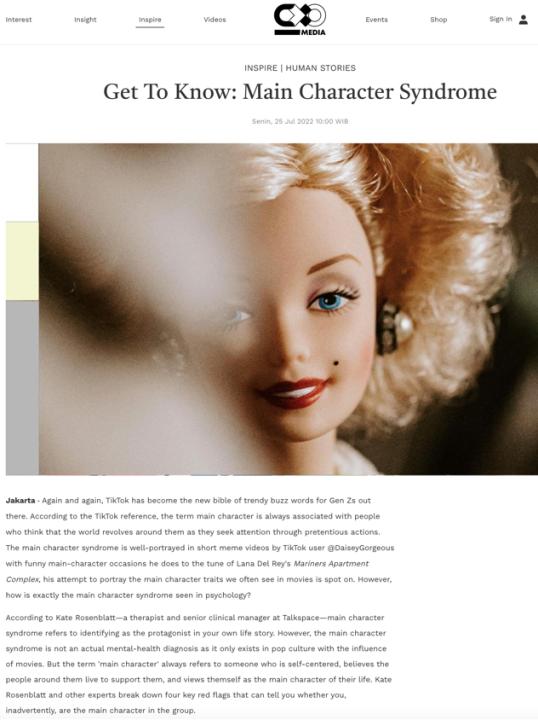 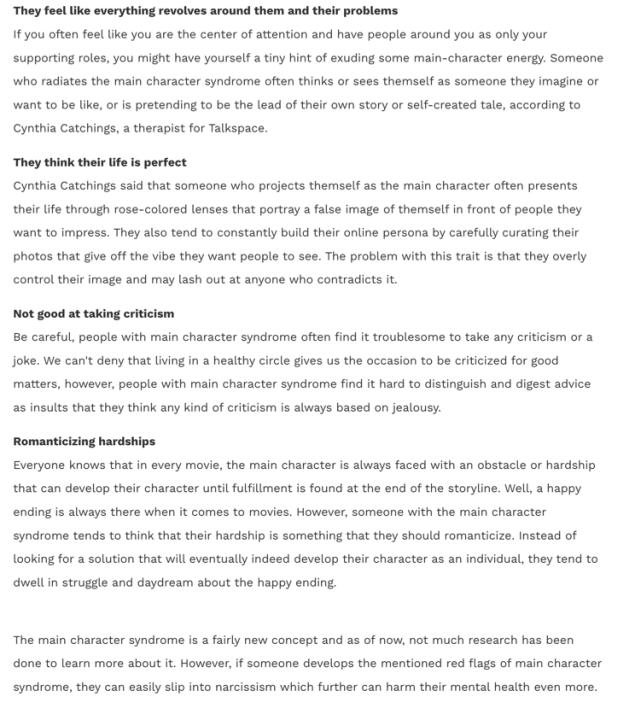 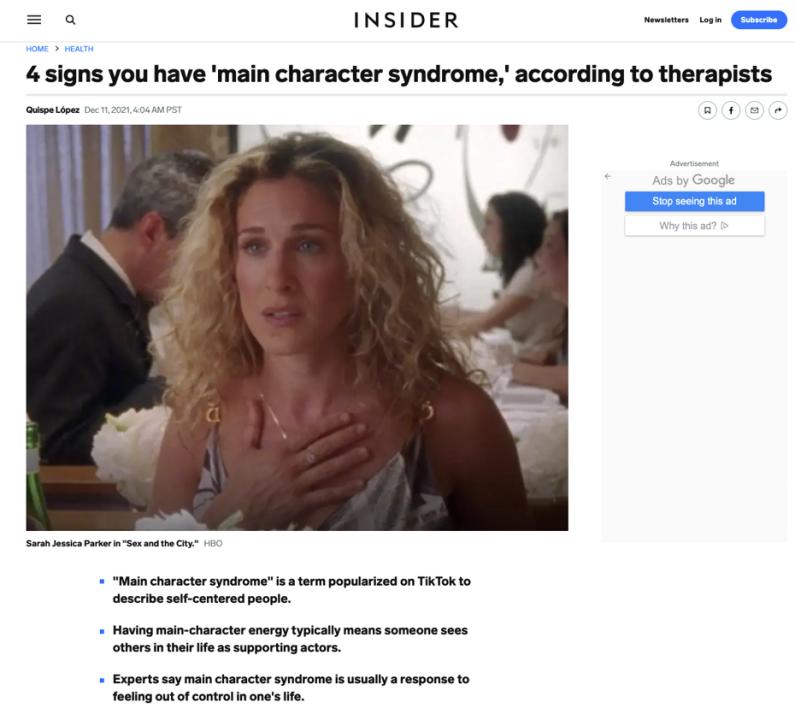 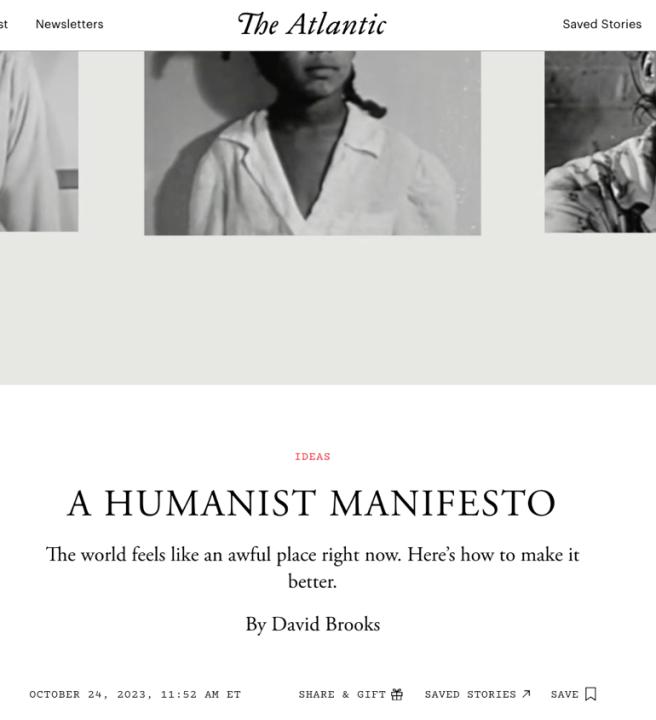 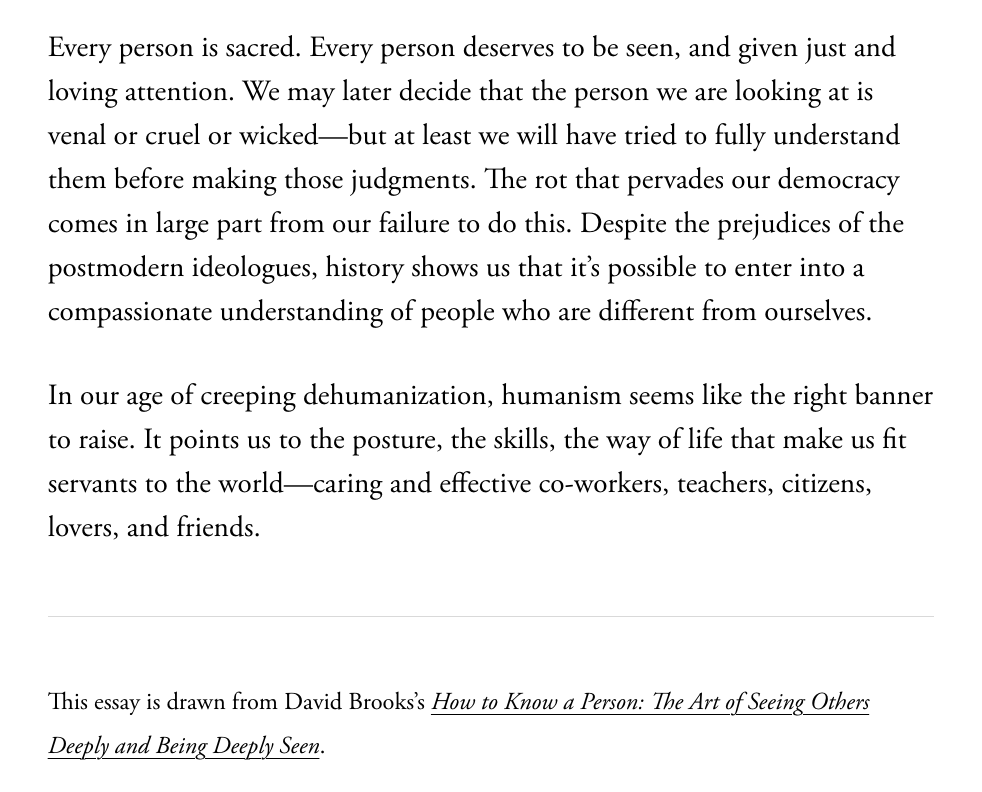 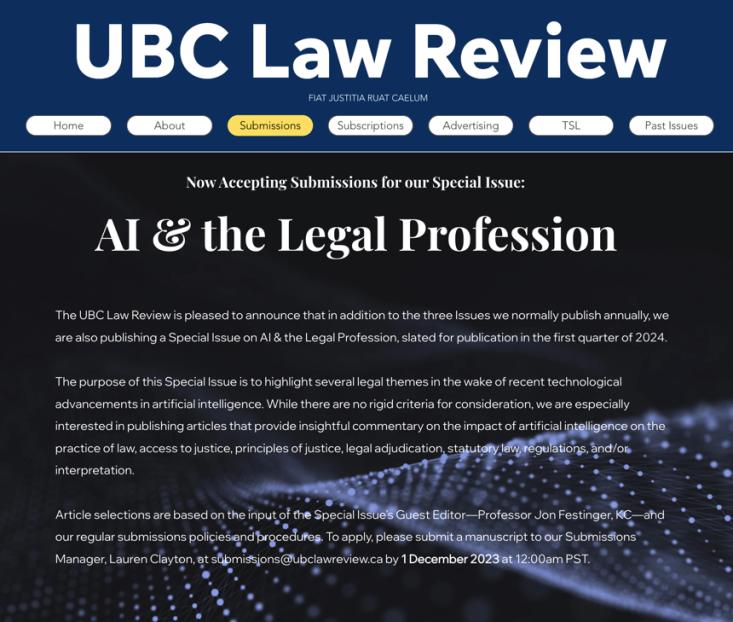 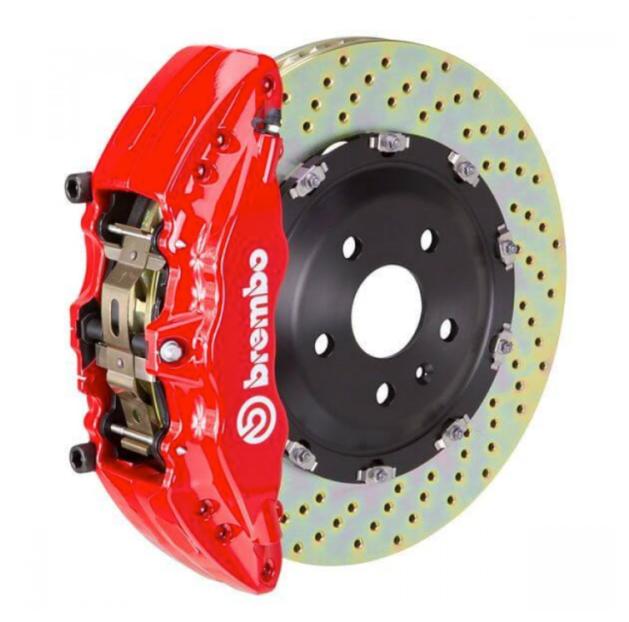 A THEORY
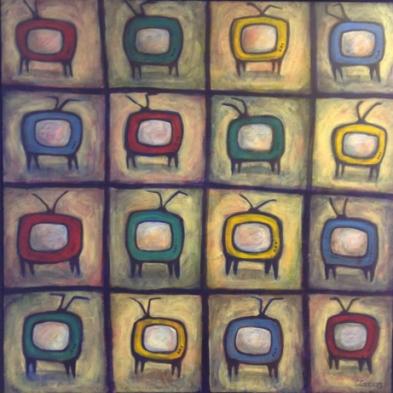 A Theory of Future Media?…
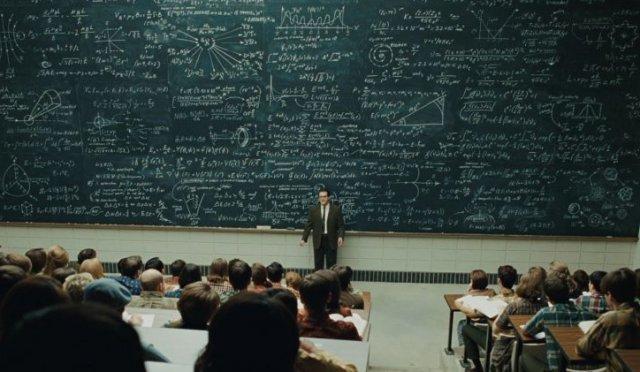 Sub Nom: 
THE END OF 
ENTERTAINMENT 
(as we know it)
Perspective
Aligning Vectors
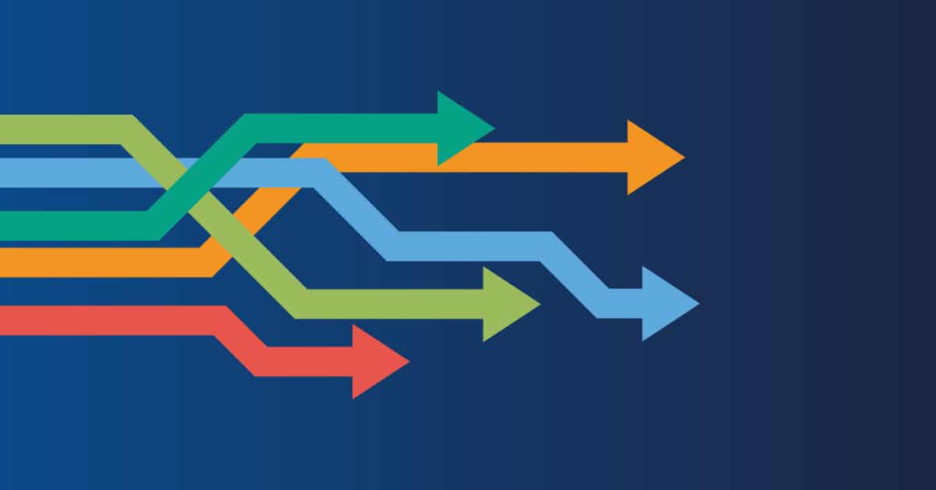 Vectors 1: 
A. Everyone is a creator.
B. Everyone is a story.
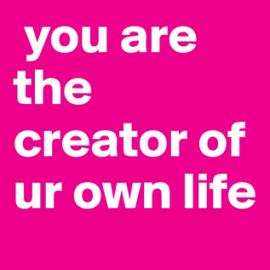 Vectors 2: 
A. We are not the same.
B. We are diverse.
C. We interpret the same things differently.
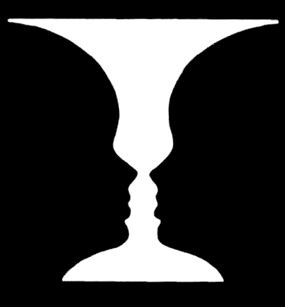 Post-Structuralism encourages/reinforces/represents the value of human agency, choice, & creativity.
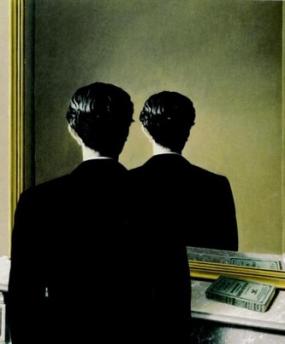 Rene Magritte
“Not to be 
Reproduced”
1937
Vector 3: 
Why We Engage With Media
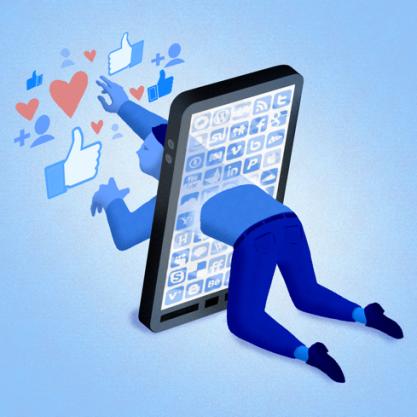 Sub-Theory: 
Self narrative enabled by 
media & entertainment
(raw materials already workshopped)
 Perhaps an antidote to the “realist” 
view of life which can be bleak.
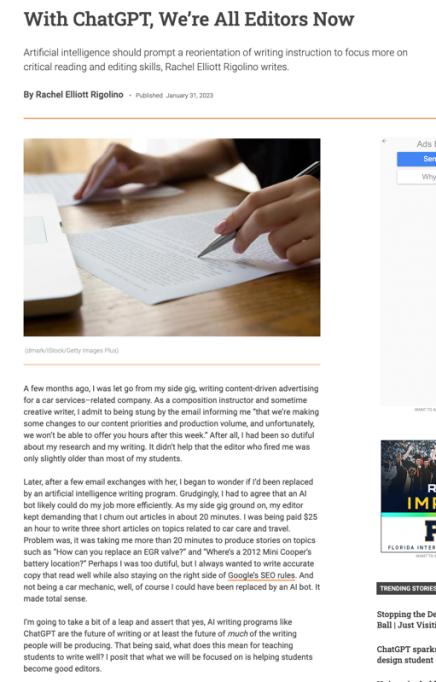 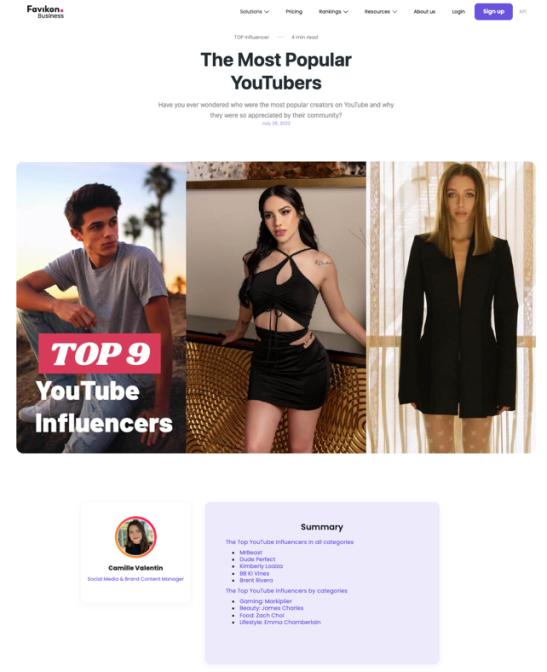 Vectors 4: 
A. Technology Controls Images.
B. Technology Images Control.
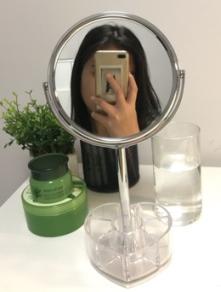 Form Over Substance?
Or an Additional Form of Substance?
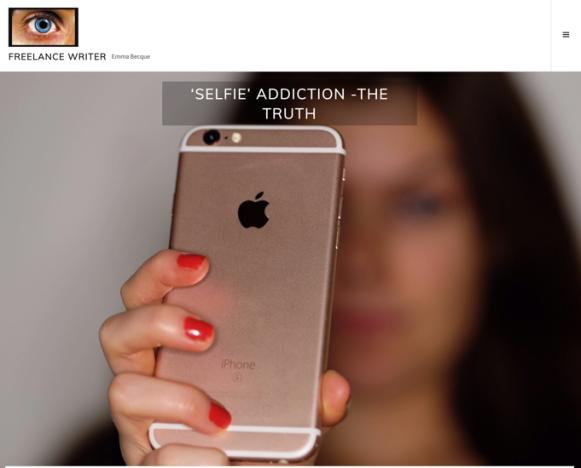 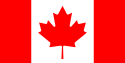 McLuhan – sort of…
“We become what we behold. We shape our tools and then our tools shape us.”


From an article by Father John Culkin about McLuhan: Culkin, J.M. (1967, March 18). “A schoolman’s guide to Marshall McLuhan”. Saturday Review, pp. 51-53, 71-72
“Technology is a useful servant but a dangerous master.”
Christian Lous Lange, Noble Peace Prize (1921)
“…there is a delicate balance between appropriating new technologies and being appropriated by them.”
Controller as both Metaphor & Reality
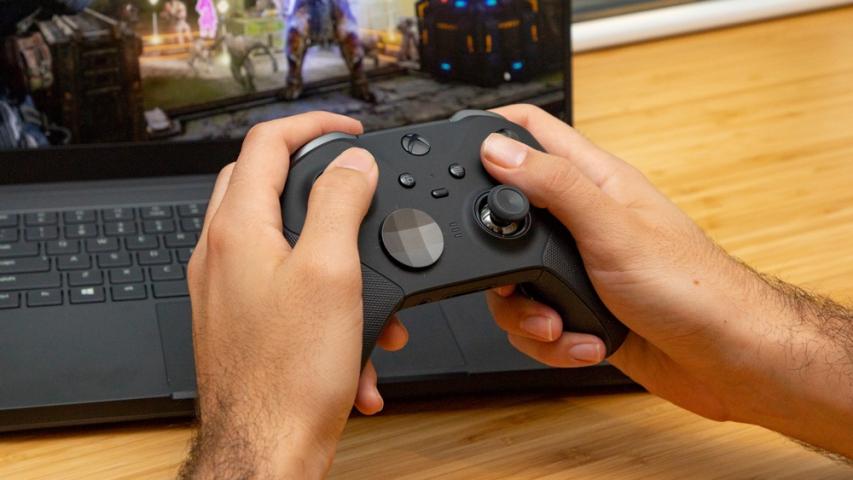 Who/What is
Controlling Who?
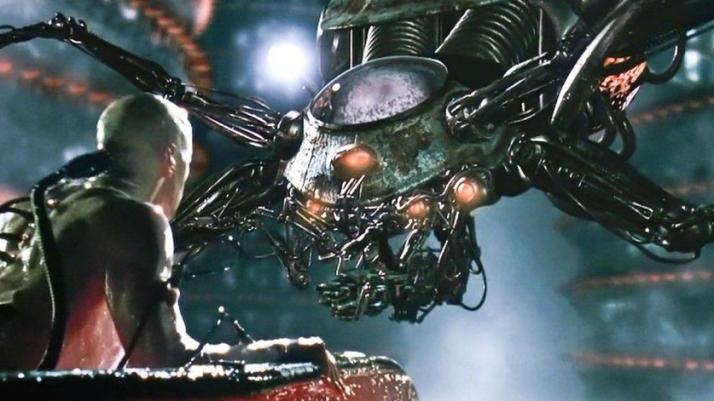 Neo – The Matrix
The illusion of choice…
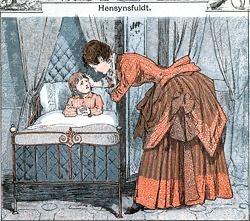 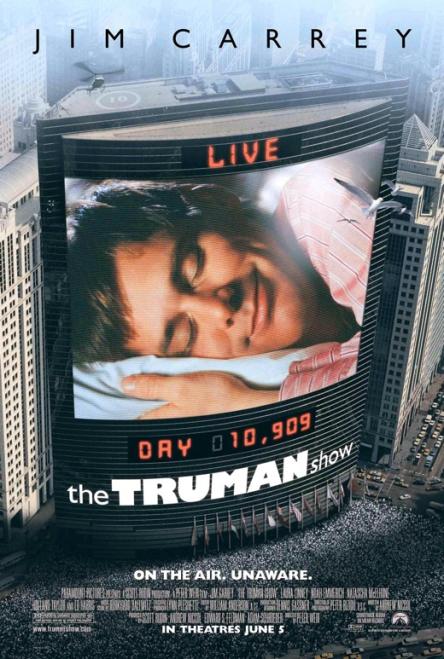 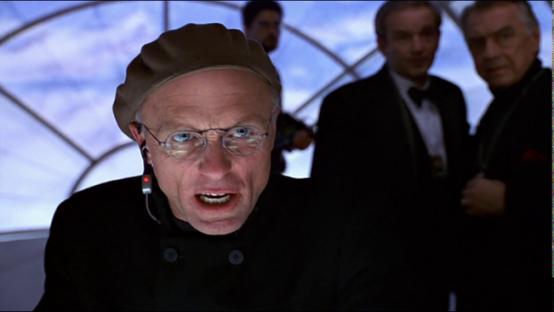 What we can’t see, can hurt us.
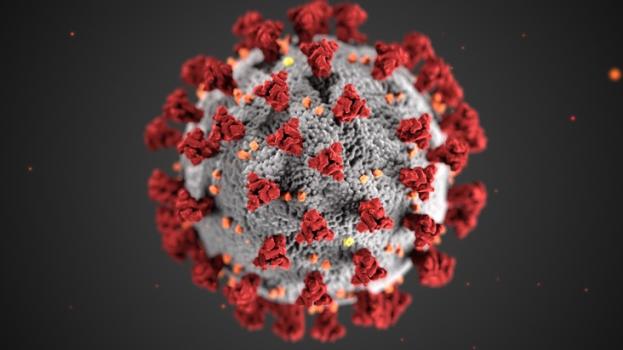 Vector 5: 
Digital
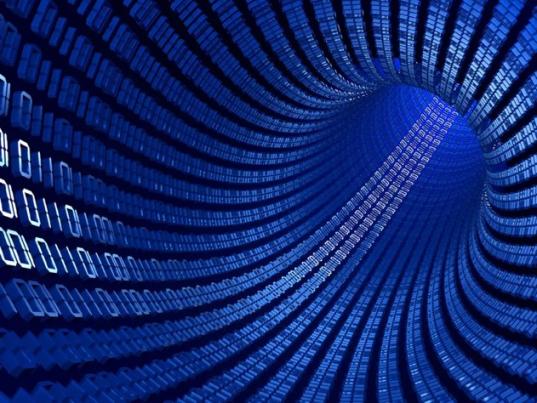 Is there an inherent limitation to the completely binary language of only 1’s & 0’s?
Technology is (very) Structuralist
Polarization?
The Metaverse = Life Through Digital Lenses
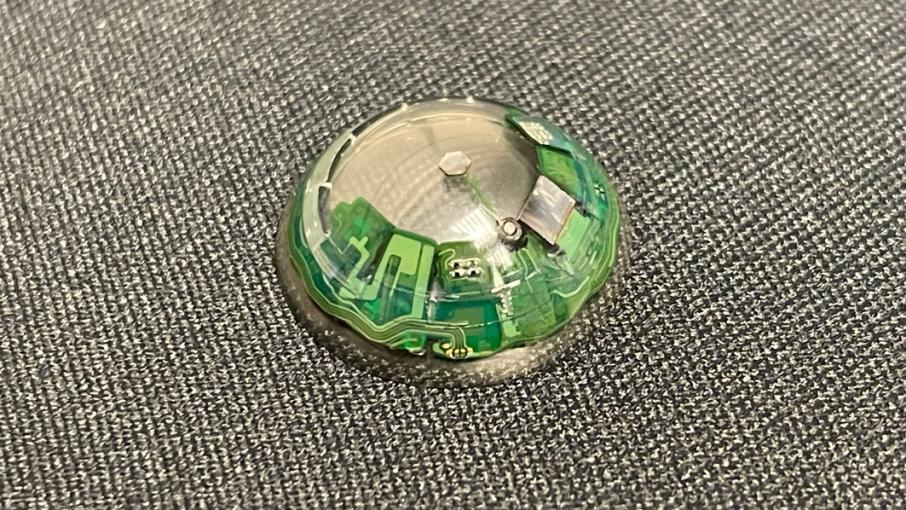 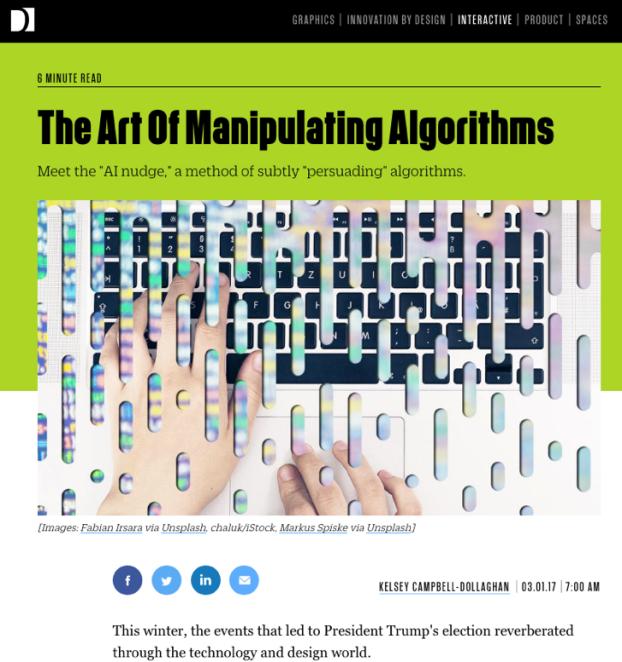 Dark Patterns
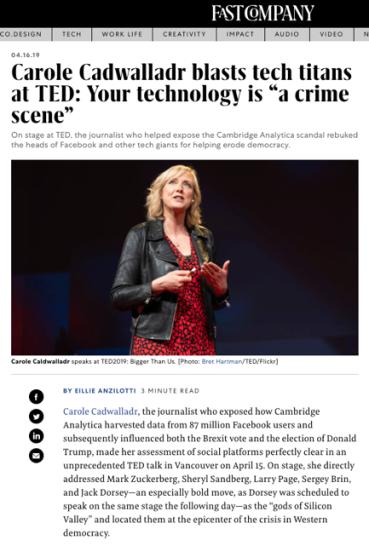 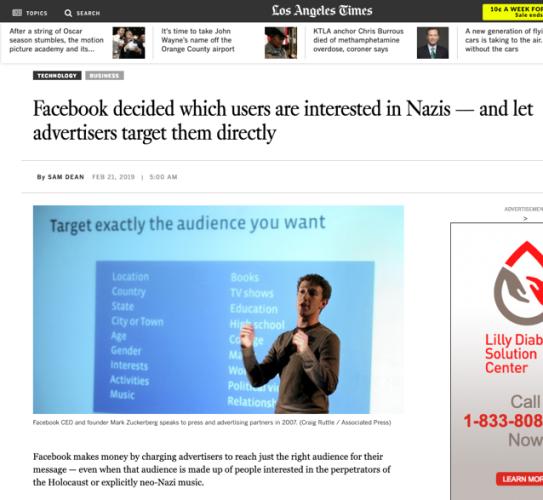 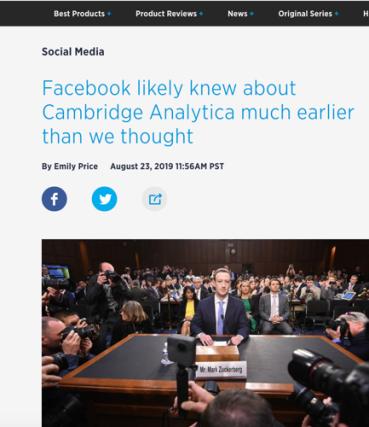 & sometimes there are no wordsother than “sick & evil”…
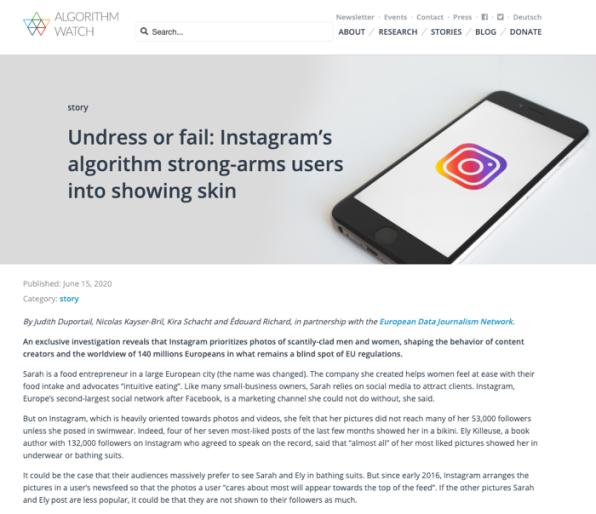 Vector 6: 
A.I.
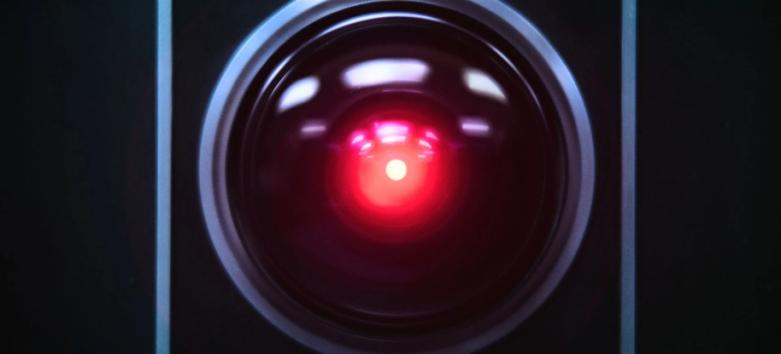 A.I. Metaphor For A.I.
A.I. as Constructed Reality/Distorted Mirror
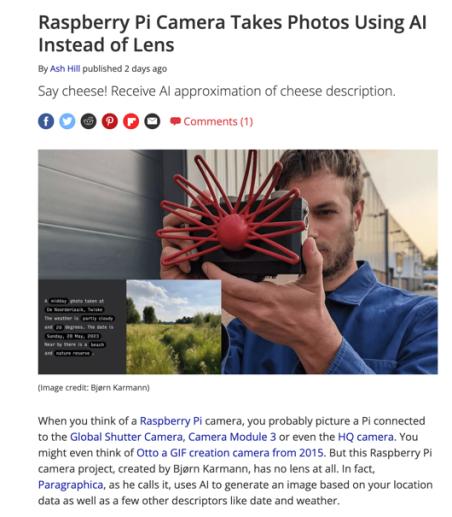 WE TRUST
FORM OVER SUBSTANCE?
“Hallucinations”
=
Anthropomorphizing
What A.I. is missing
Compassion
Critical thinking
Ability to generate new
(circuitous analysis of refracted 
and reflected data)
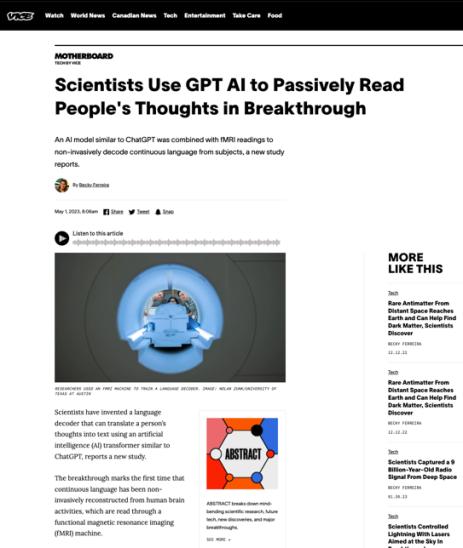 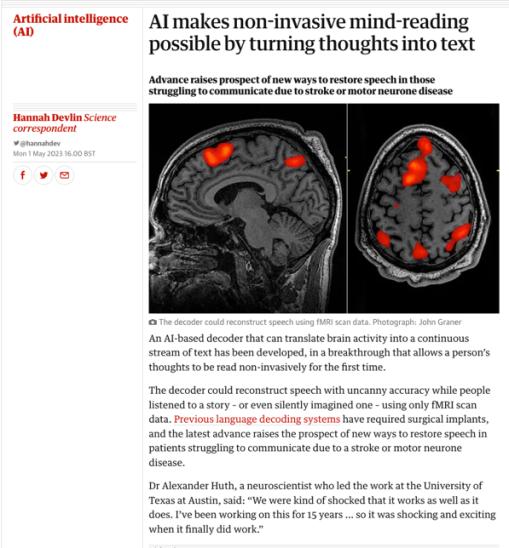 But the Wizard will probably
 still be human for now…
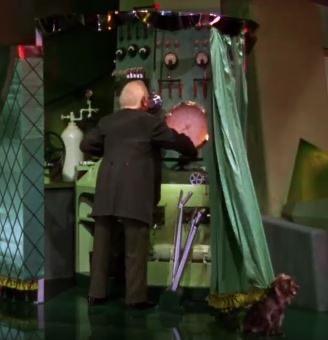 Vectors 7:
A. Everything is Entertainment.
B. We Are Each Others Entertainment.
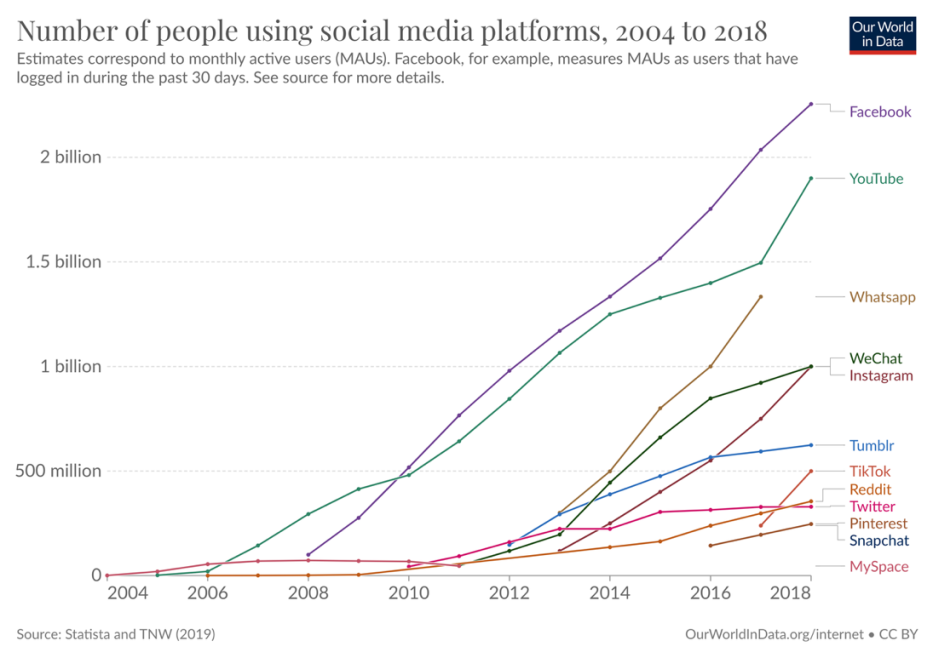 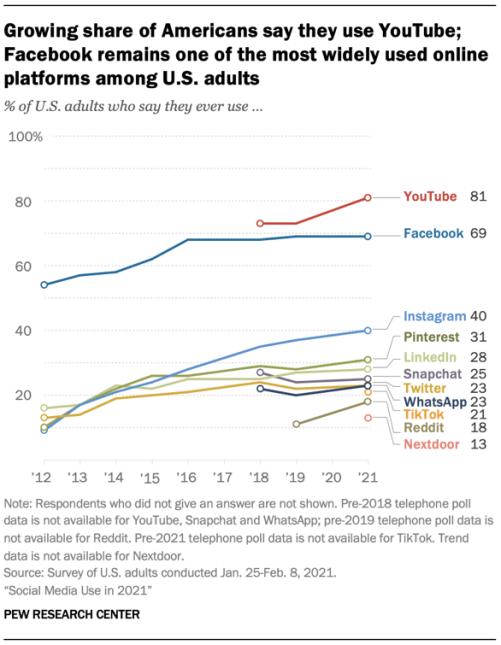 Vector 8:
MEdia
What if an algorithm knew…
My favorite type of movie (romantic comedy)
My favorite stars (Anna Kendrick + “young” John Cusack)
My favorite screen writer (Adam Sorkin)
My favorite plot trope (time travel that teaches life lessons)
Plot points & dialogue that I laugh at
Plot points & dialogue that I cry at
Favorite music (Springsteen + The Clash)
My personality profile (in detail)
My personal history & biographical details (Dad passed of cancer; mom of Alzheimer’s; Parents both Holocaust survivors from Poland)
And everything else ascertainable about me including from publicly posted lectures on Allard Law course websites .
Fictional Storytelling uniquely tailored to me: At the extreme an algorithmically directed “The Truman Show”
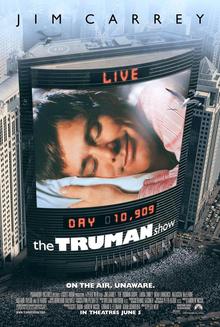 Been done?
ABOUT TO ARRIVE ?
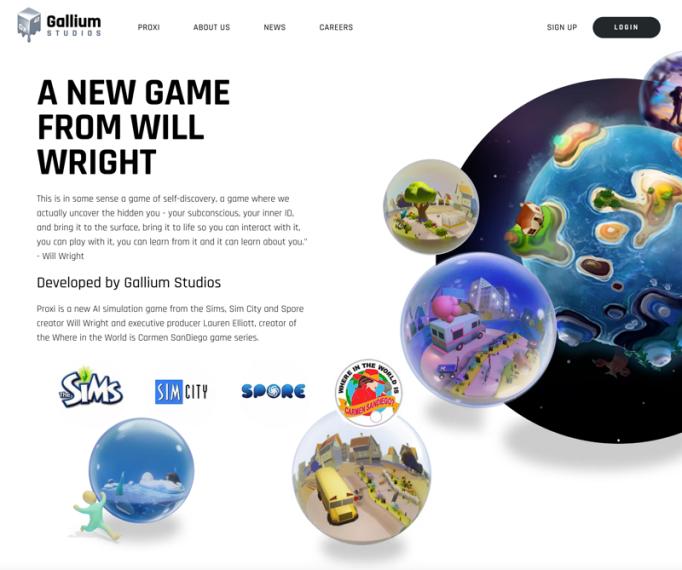 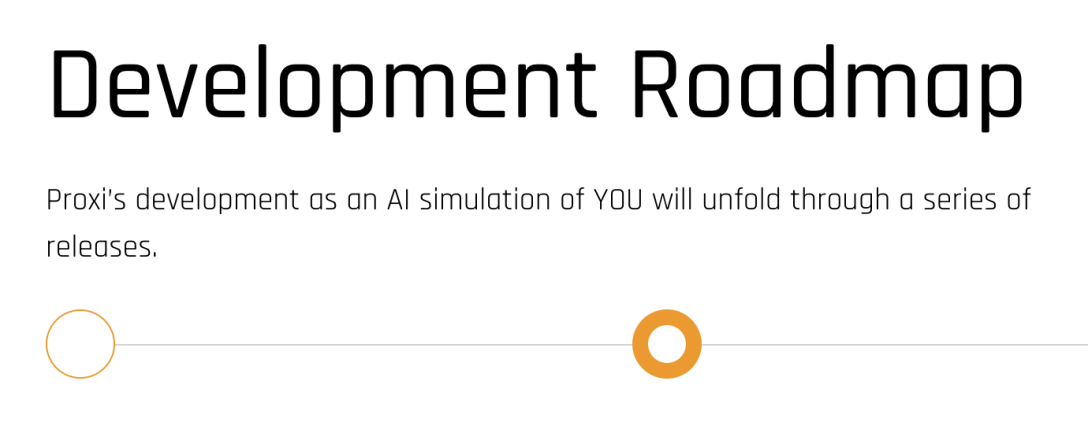 THE END OF 
ENTERTAINMENT 
(as we know it)
Conclusion 1 
Extreme Social Media:
We will be each be
& have the tools to be
 the source of our own 
and each others 
entertainment “content”.
Conclusion 2 
Extreme Social Media:
Future “content” will be 
individual IMAGE-ings created by us 
consciously or subconsciously
through A.I. tools that defy boundaries,
targeted consciously or subconsciously
 at audiences of ourselves or each other .
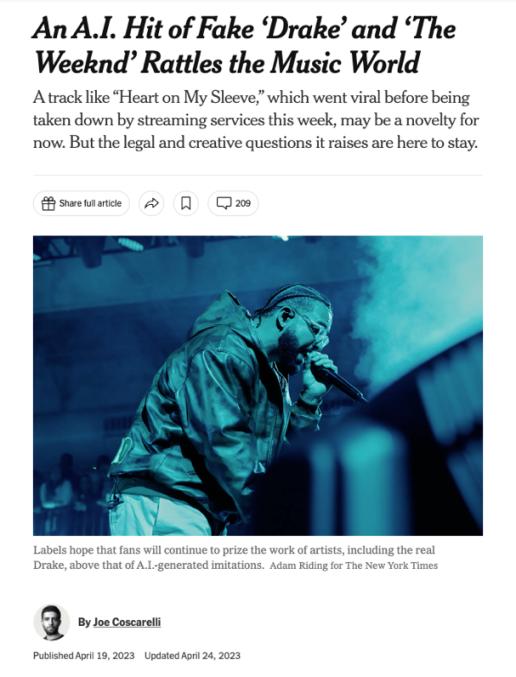 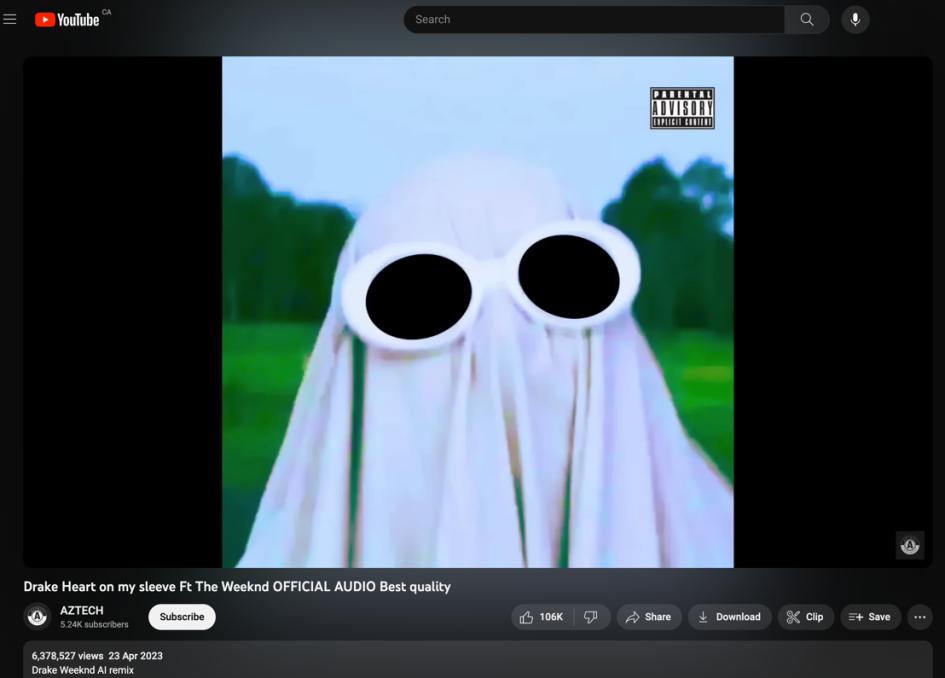 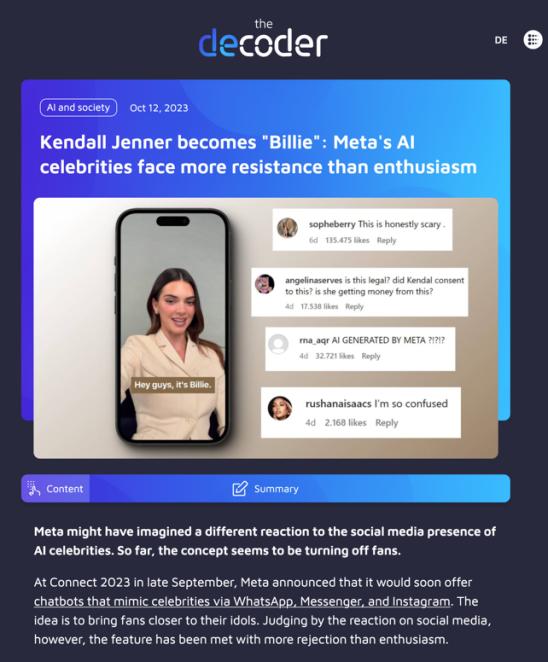 QUESTIONS?
THOUGHTS?
 DISCUSSION?
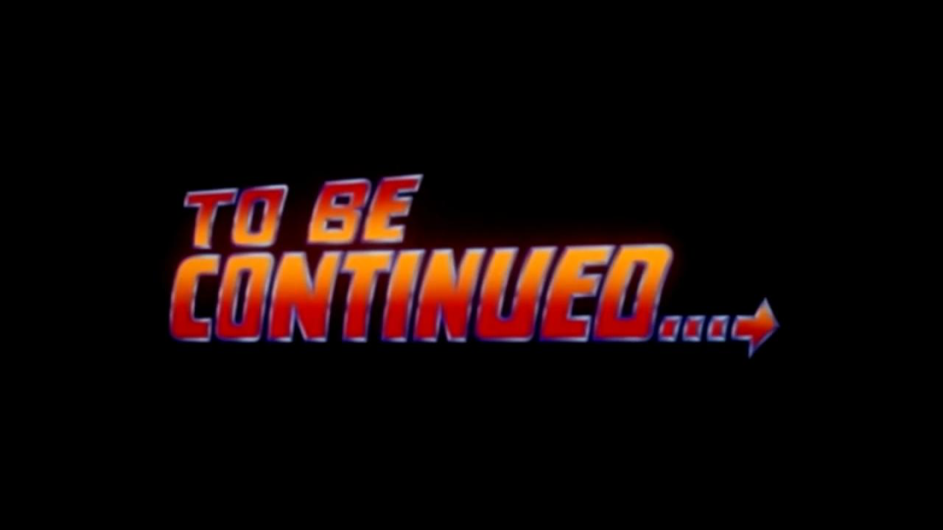 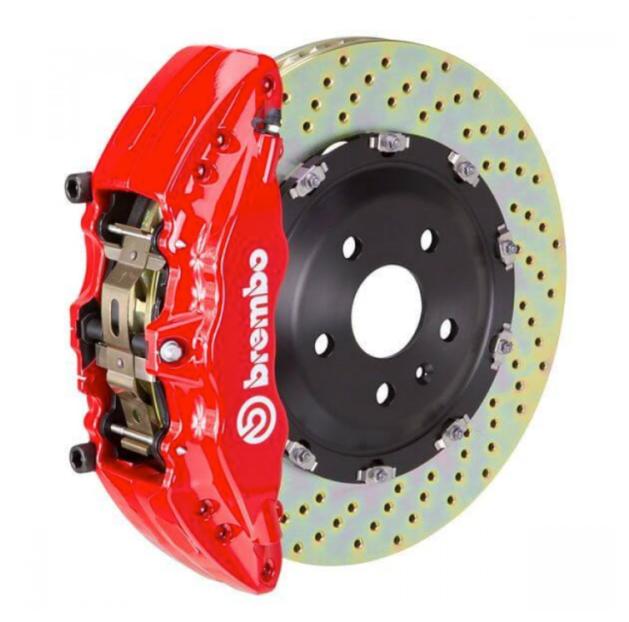 A MATTER OF PERSPECTIVE
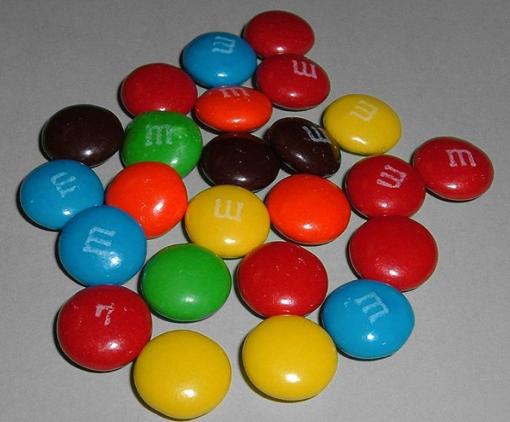 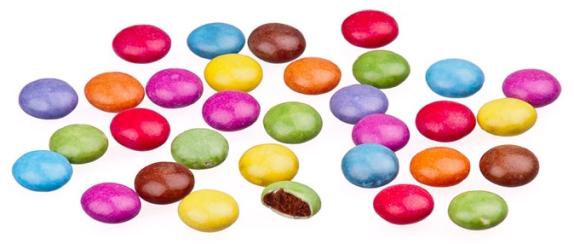 Perspective
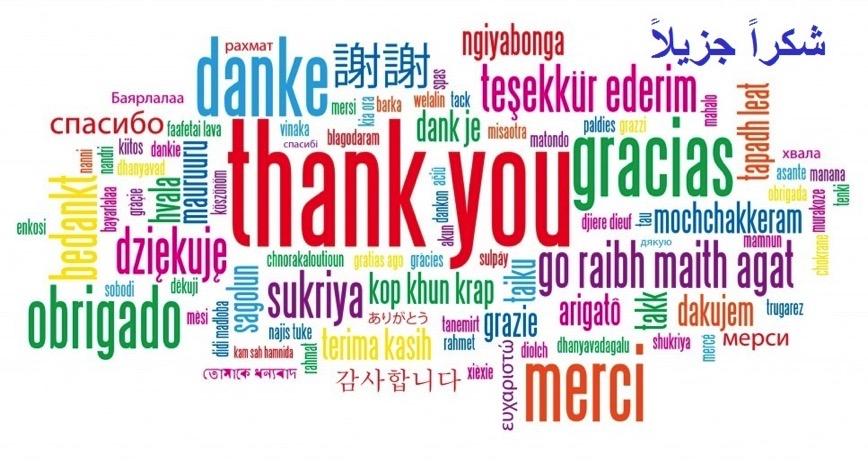 Always include a cat picture
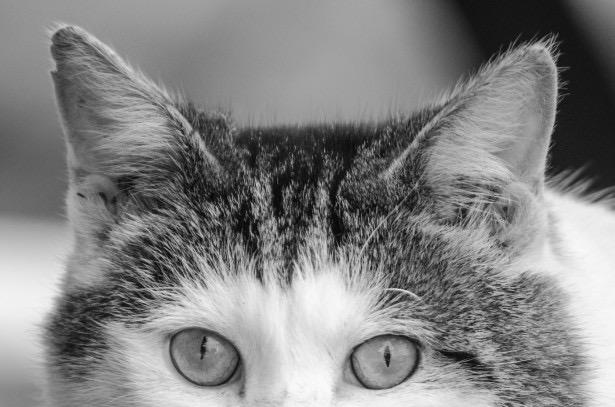 In learning you will teach
And in teaching you will learn

Phil Collins' Son of Man  (1999)